Project Overview

Final review, 10-11/05/2021
Tiziana FerrariEOSC-hub Project Coordinator
Outline
Mission, vision and objectives 
Key exploitable results and contribution to EOSC Phase 1 
Sustainability strategies
EOSC-hub final review agenda
2
A project overview
20 digital research infrastructures, 
EGI, EUDAT CDI and INDIGO-DataCloud 
jointly offering services, software and data 
for advanced, data-driven research & innovation
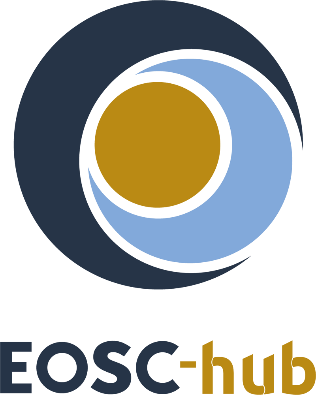 Vision
Researchers from all disciplines 
have easy, integrated and open access to the advanced digital services, scientific instruments, data, knowledge and expertise they need 
to collaborate to achieve excellence 
in science, research and innovation
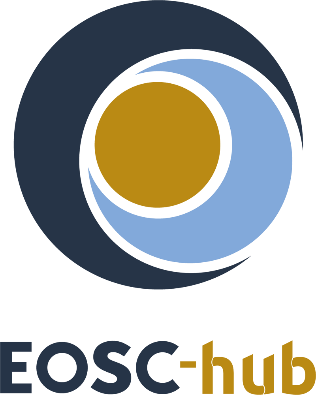 Mission
The EOSC-hub project mobilises providers of European relevance offering services, software and data for advanced data-driven research and innovation.
 
These resources are offered via the Hub – the integration and management system of the European Open Science Cloud, acting as a European-level entry point for all stakeholders.
About the European Open Science Cloud
The federated infrastructure and supporting initiative providing 
all researchers, innovators, companies and citizens 
with seamless access to an open-by-default, efficient and cross-disciplinary environment 
for storing, accessing, reusing data, tools, publications and other scientific outputs for research, innovation and educational purposes
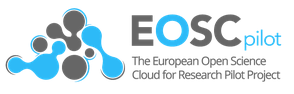 Credits: EOSCpilot (https://eoscpilot.eu/)
6
EOSC-hub response to EOSC objectives  SRIA
7
Objectives
8
Project Structure
100 Partners, 76 beneficiaries (75 funded)
3830 PMs, 106 FTEs, +150 technical and scientific staff involved
€33,287,542 of which the European Commission funds €30,000,000
36 months: Jan 2018 – Dec 2020
Work Package Structure
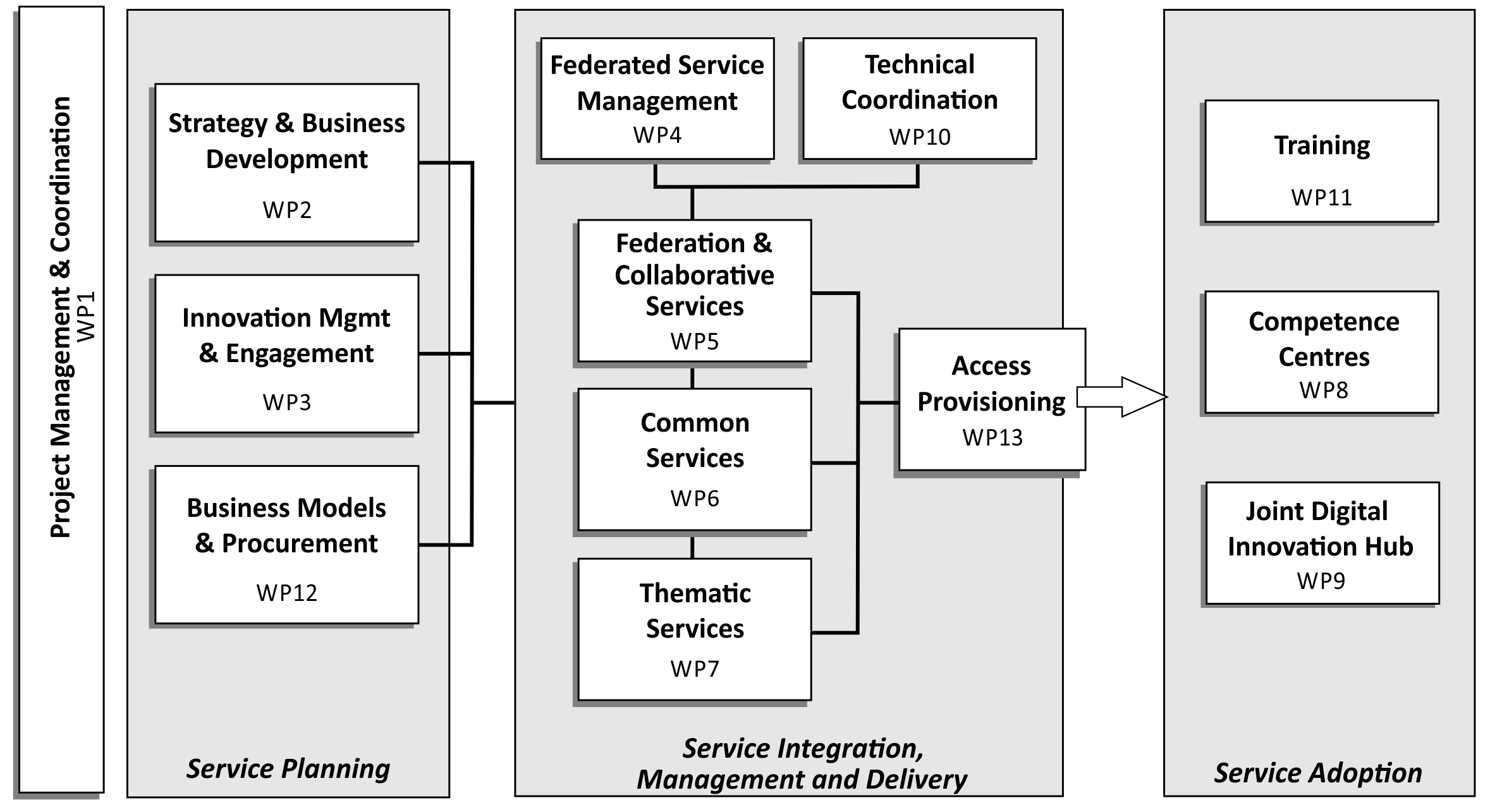 10
Innovation cycle
22/01/19
11
Overview and Key Exploitable Results
Value proposition of Users and Providers
Providers
Contribute to EOSC with services based on a harmonised corpus of access, security and provisioning policies.
Federate services by relying on harmonised processes and tools for service integration and management.
Scale-up in-house capacity by procuring services via a centrally run procurement and purchase framework.
Users
Discover services through a secure online catalogue with a central access point.
Access services via harmonised access policies and Service Level Agreements. Depending on the customer’s needs, access will be provided through a centrally managed credit-based allocation system and/or through long-term resource allocation.  
Leverage a large portfolio of generic and thematic services via standard interfaces
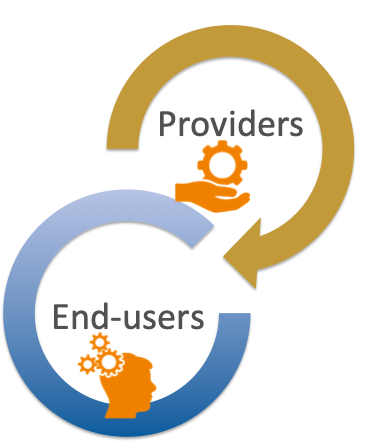 22/01/19
12
Overview and Key Exploitable Results
EOSC stakeholder roles in the project
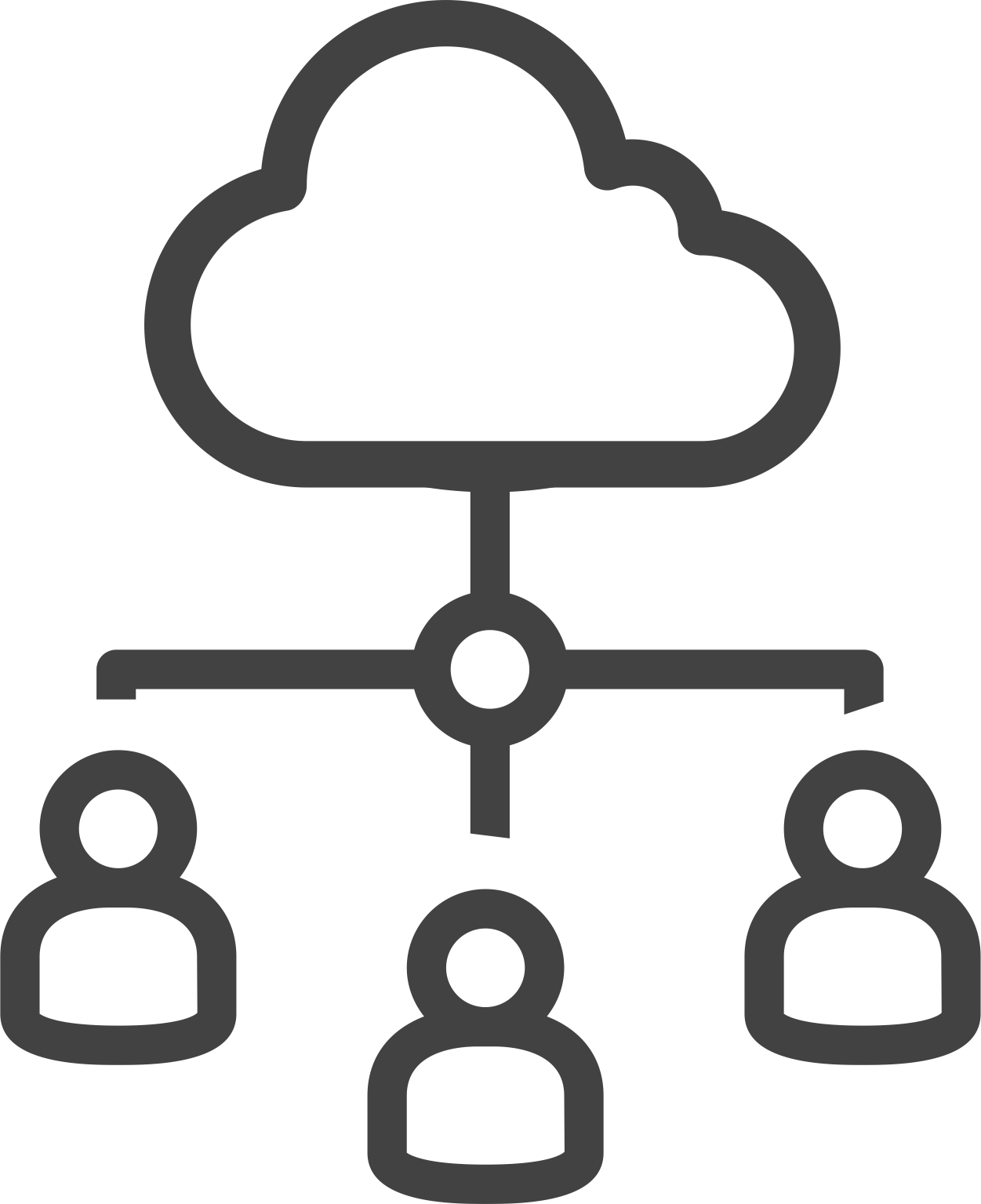 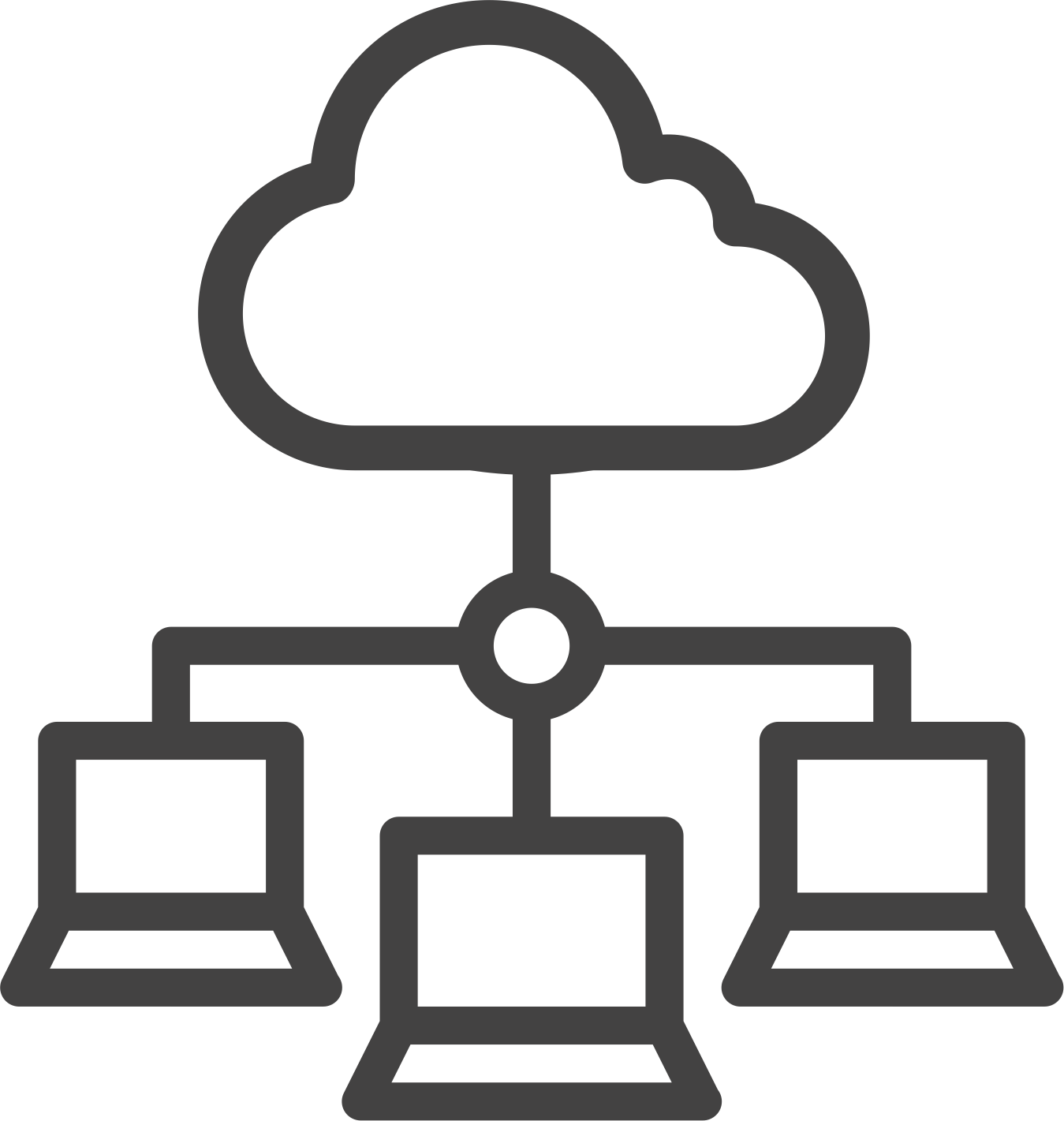 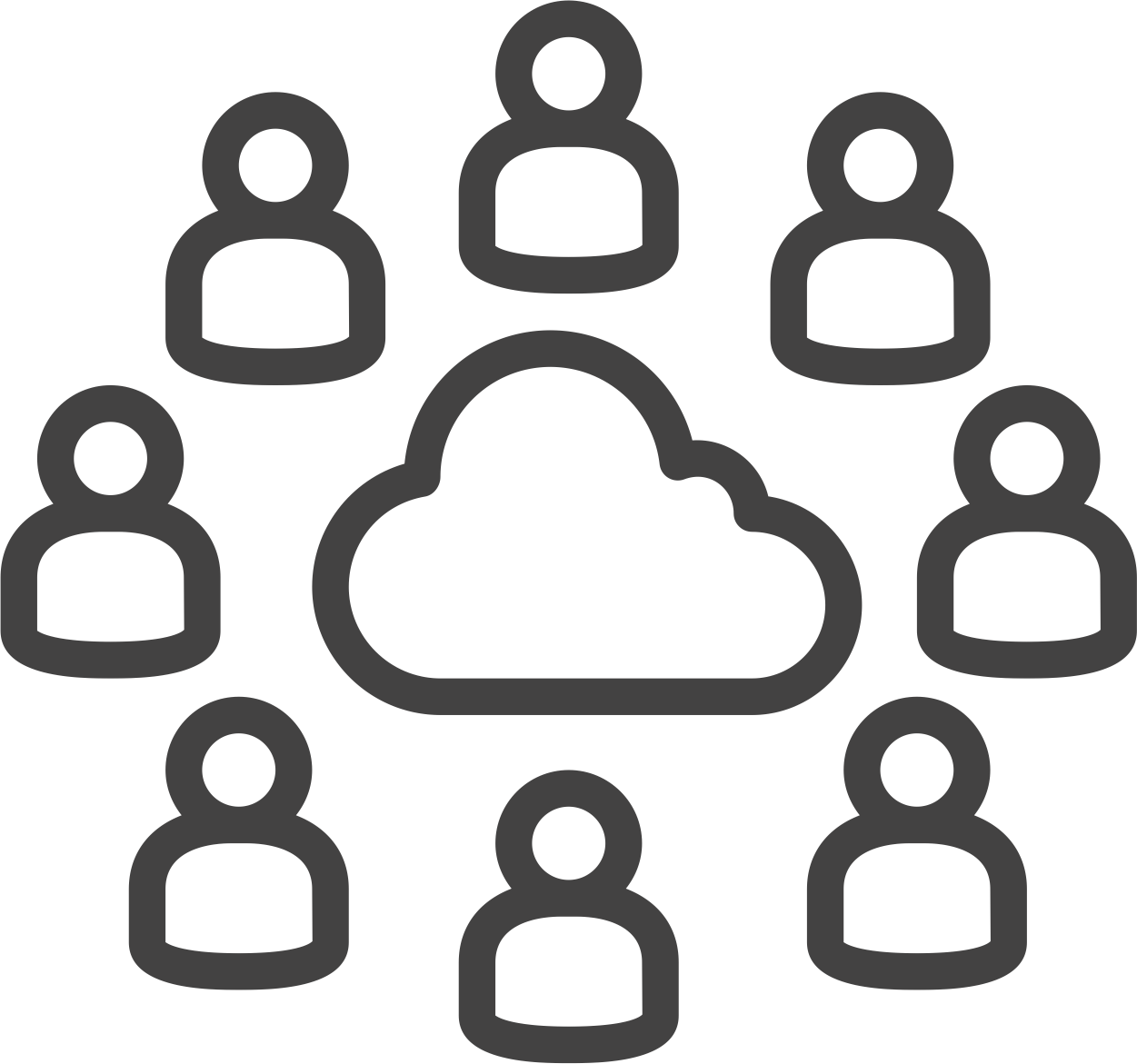 Service/Product providers
Contribute to the portfolio & Integrate
Promote, Train, Exploit
Manage the Hub
Consumers
Credit allocation & exploit
Support
Improve with feedback
technical support, exploit
Early adopters
Pilot
Use
Co-develop
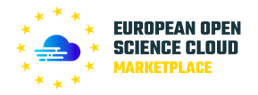 22/01/19
13
Overview and Key Exploitable Results
Support by discipline
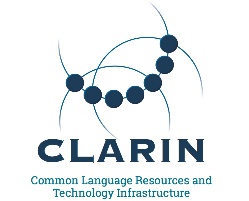 9 	Thematic Service providers
  8 	Competence Centres
xx 	Early Adopter pilots
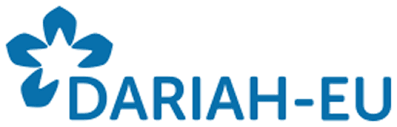 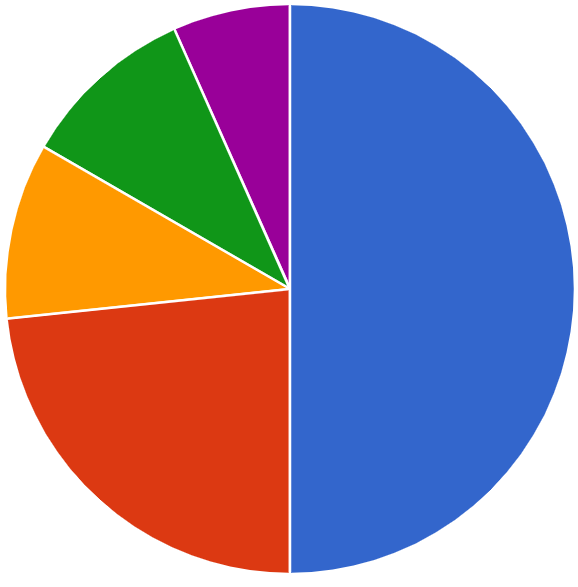 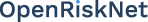 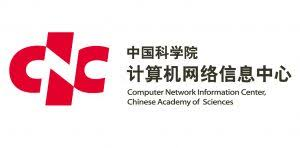 SSH(2)
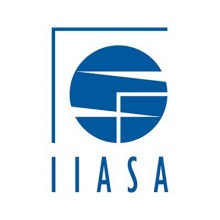 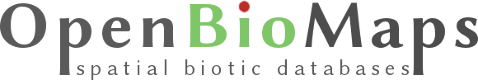 Inter/multi-disciplinary(3)
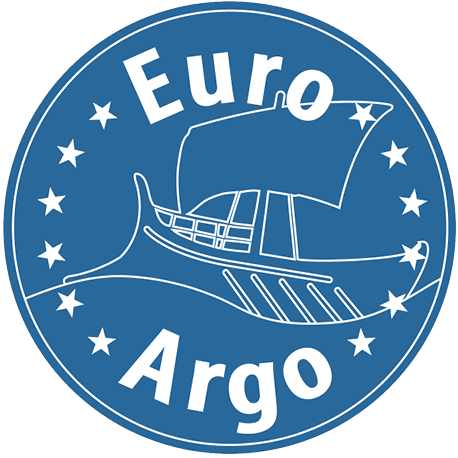 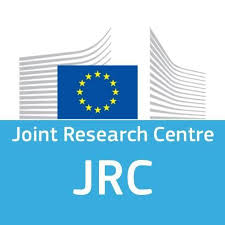 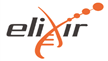 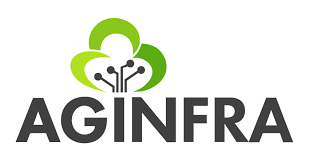 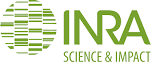 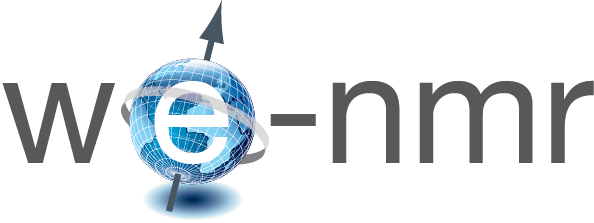 Life sciences(3)
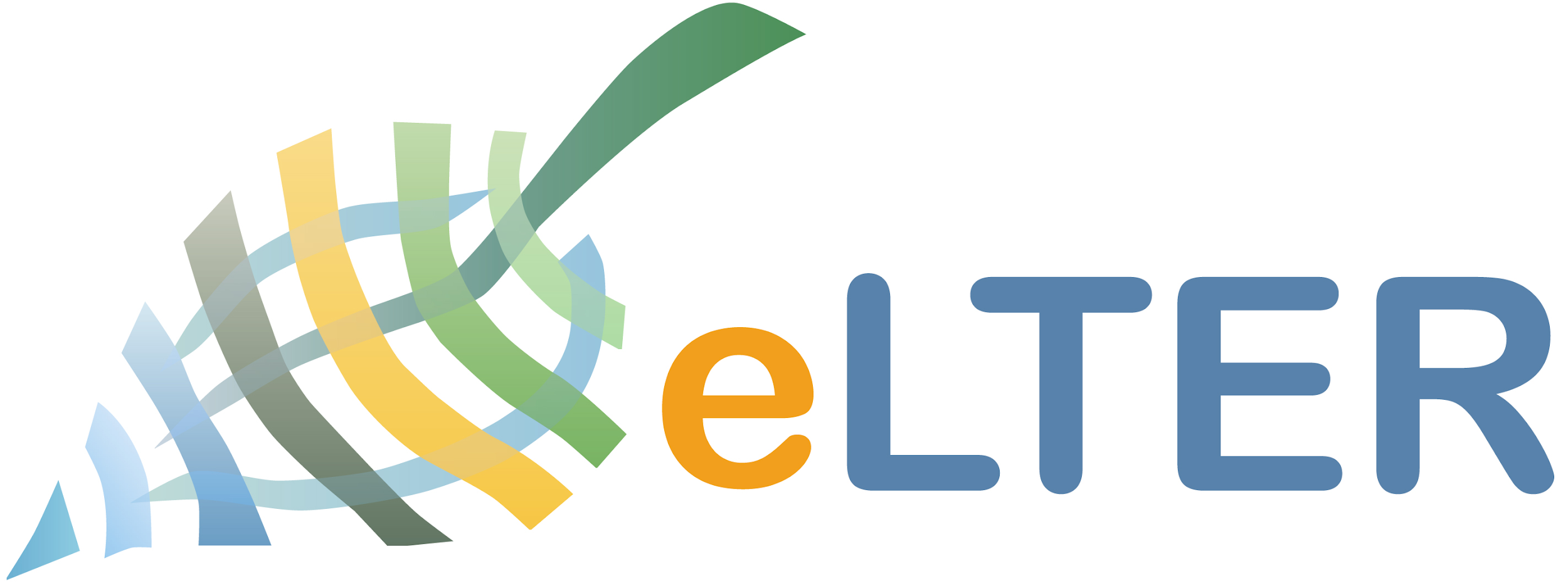 Earth and environmental sciences(15)
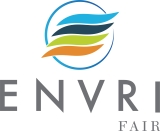 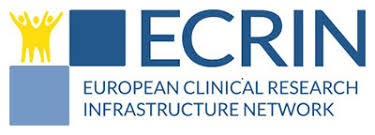 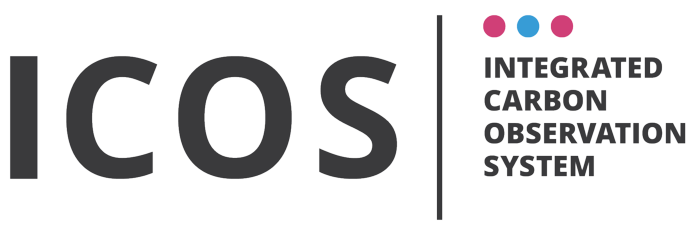 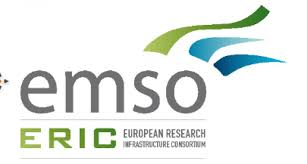 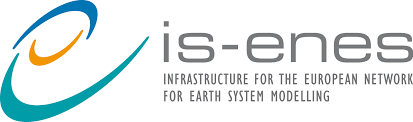 Physics 
(7)
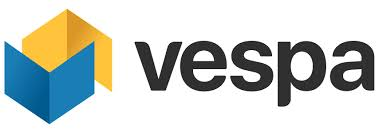 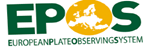 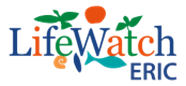 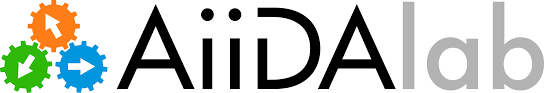 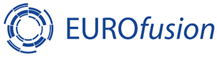 EO Pillar
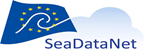 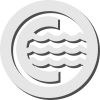 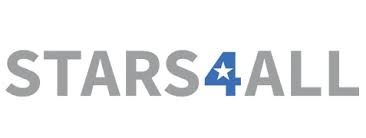 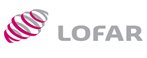 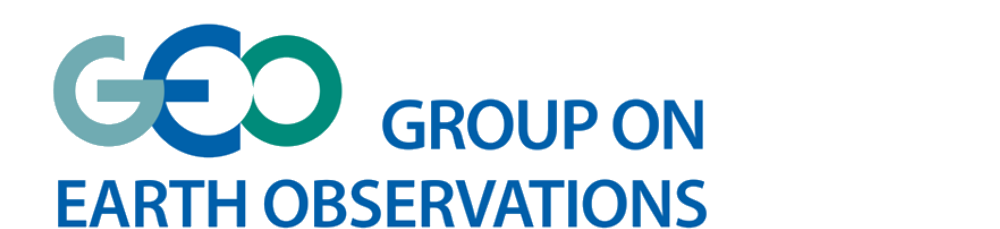 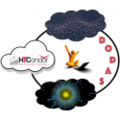 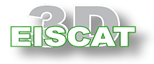 14
Project KERs and Innovation Roles
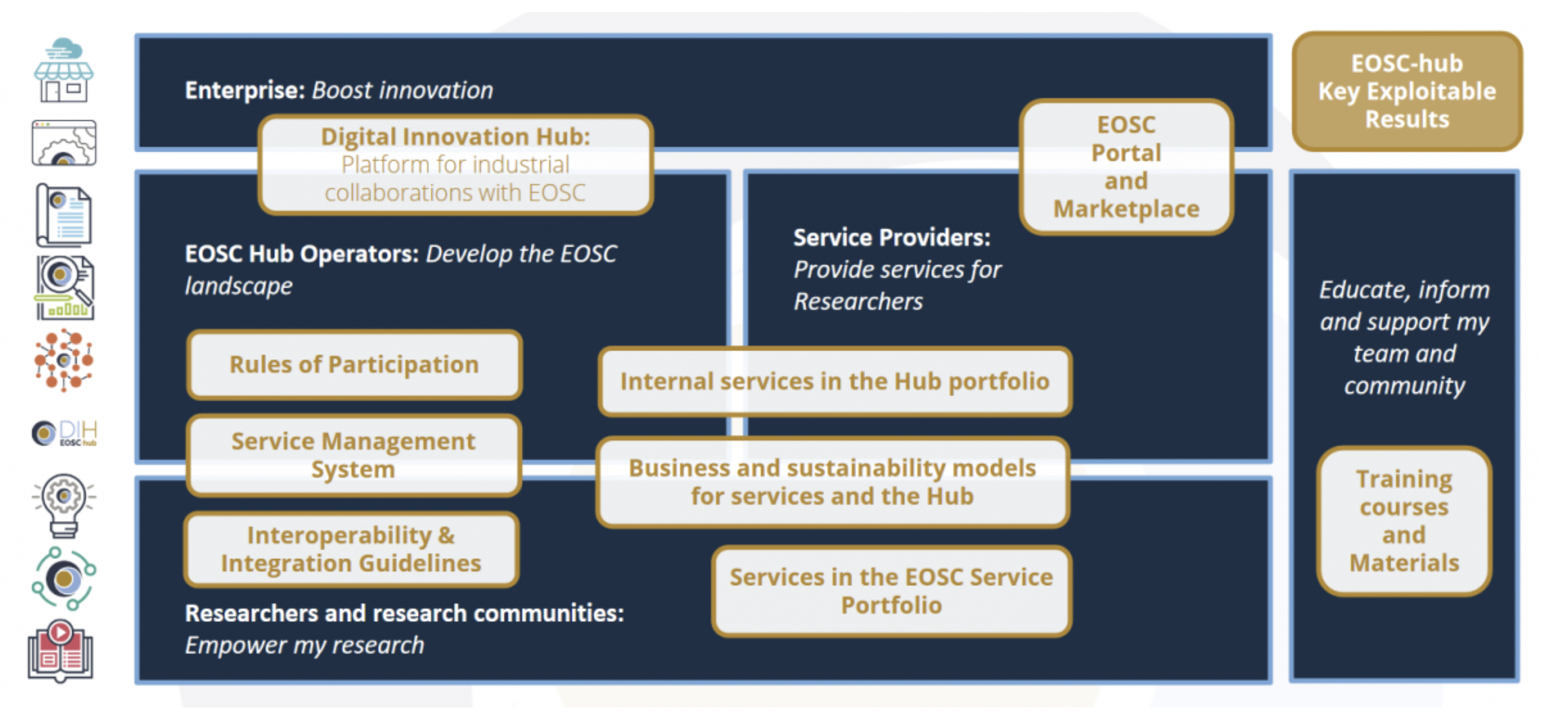 Key Exploitable Results (KER)

9 Outputs which can be taken up, exploited and reused to support the future mature EOSC
Innovation
 Roles

5 EOSC stakeholders taking up and benefiting from the KER
15
Activity report, integration activities and contribution to EOSC Phase 1, EOSC-hub General Assembly, 2nd of July 2020
Contribution to the EOSC Implementation
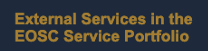 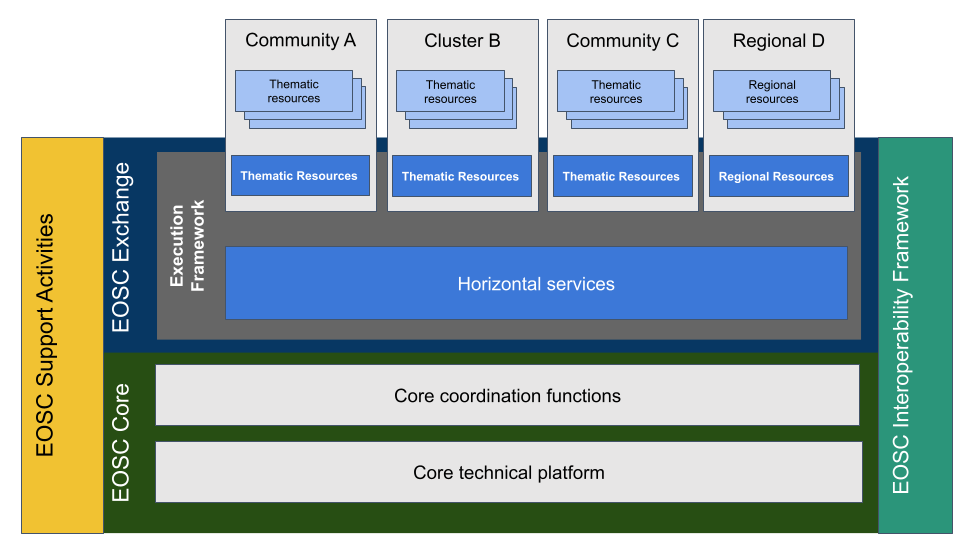 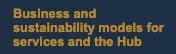 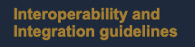 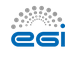 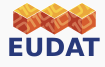 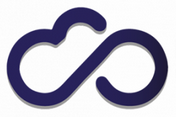 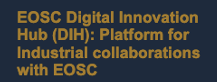 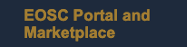 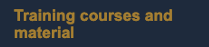 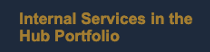 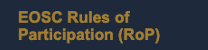 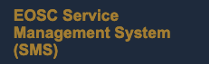 16
EOSC-hub Service Portfolio
EOSC Exchange
EOSC Core
Thematic services (TS)
Simulation tools, data provisioning and analytics services
Marketplace,
Federated AAI Accounting Monitoring
Helpdesk
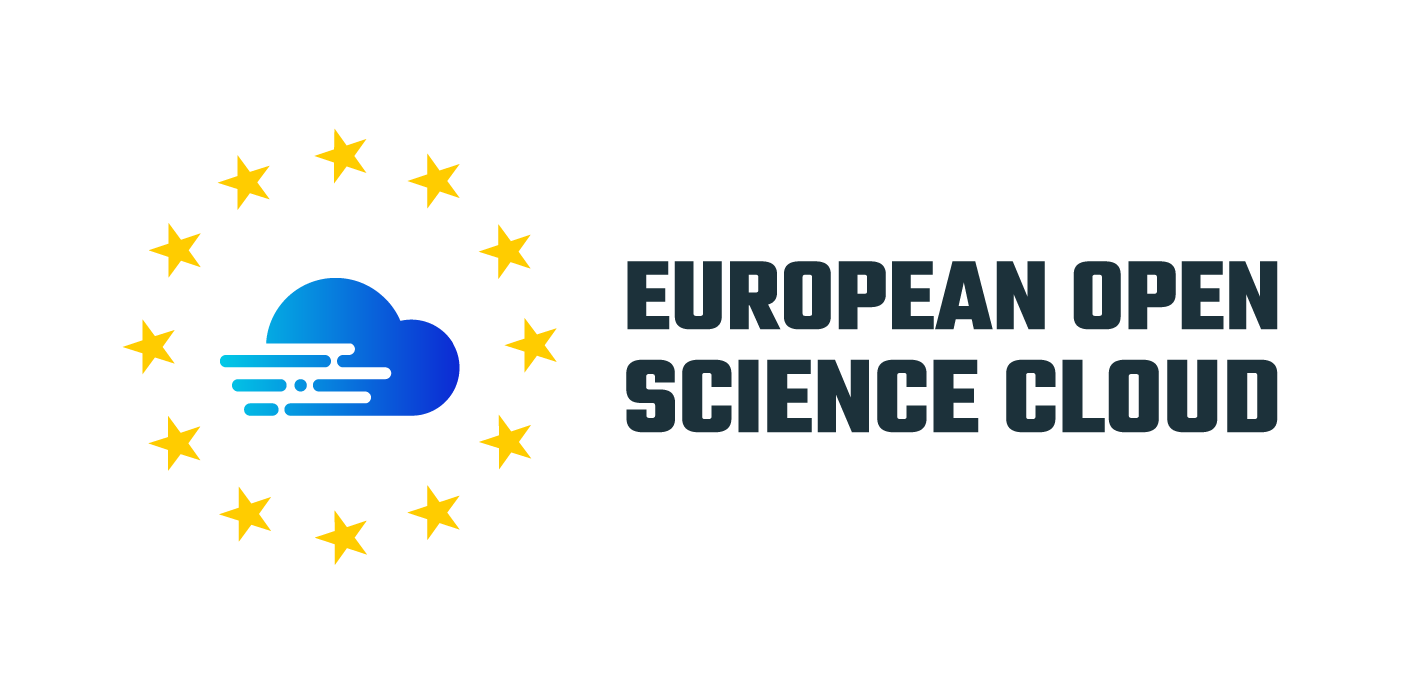 General purpose “horizontal services” (HS)
Adding value services
Compute platforms, data & software management, curation & preservation
Portal & Marketplace
Federated HTC/Cloud and storage facilities
17
EOSC Exchange: Horizontal services
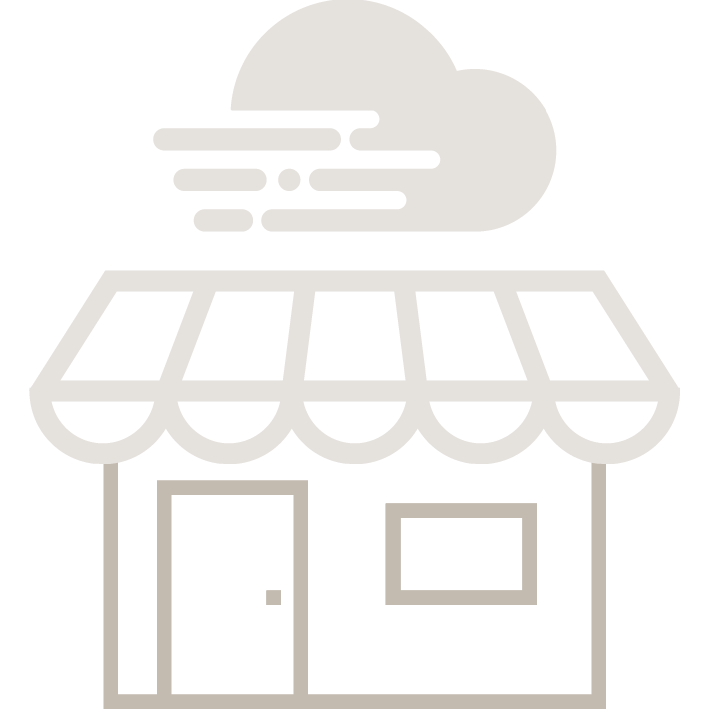 PROCESSING AND ORCHESTRATION

Provide orchestration services to provision & configure virtual infrastructures across multiple cloud sites, and support deployment onto EOSC compute resources as well as commercial providers (AWS, Azure...)
DATA DISCOVERY AND ACCESS
Providing a common data discovery and access layer for EOSC

Off-the-shelf services to support FAIR data
FEDERATED COMPUTE


Provide a multi purpose, federated compute environment
Cloud Compute
Container compute
High Throughput Compute
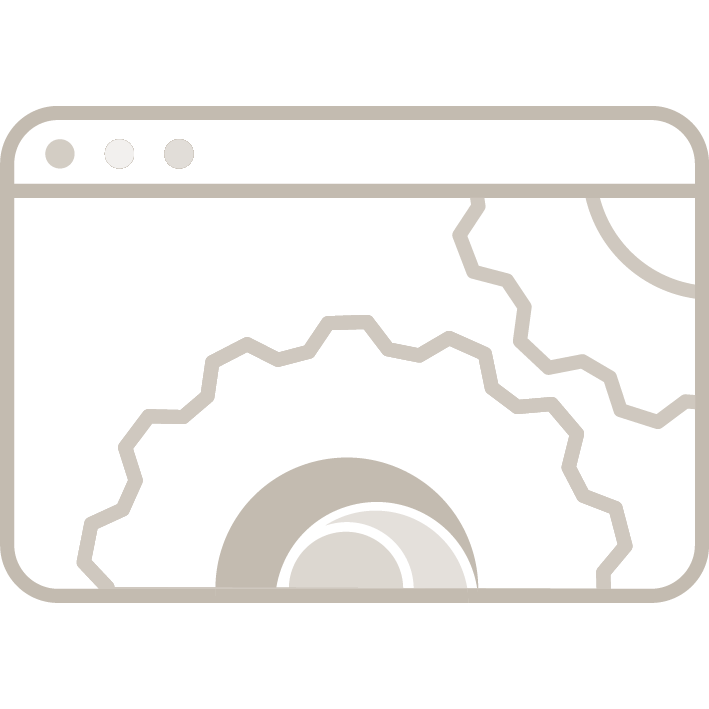 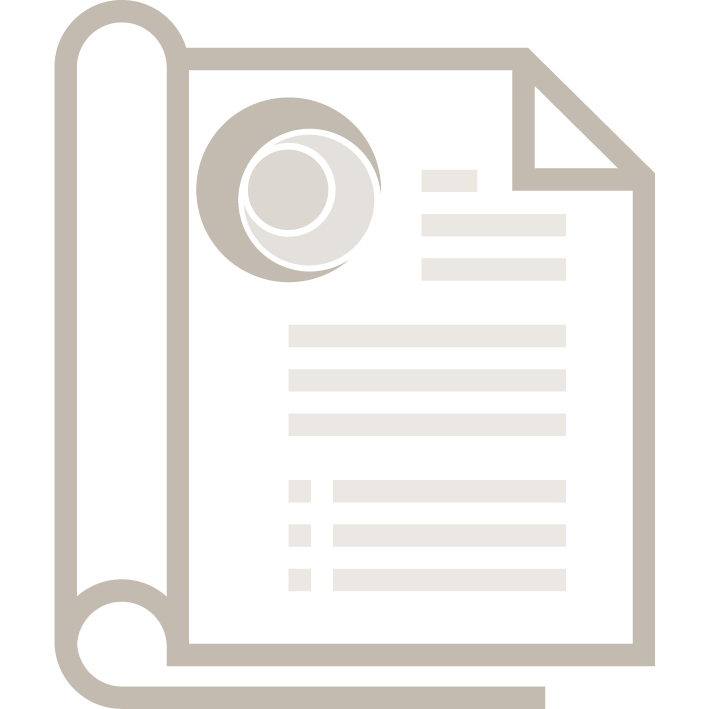 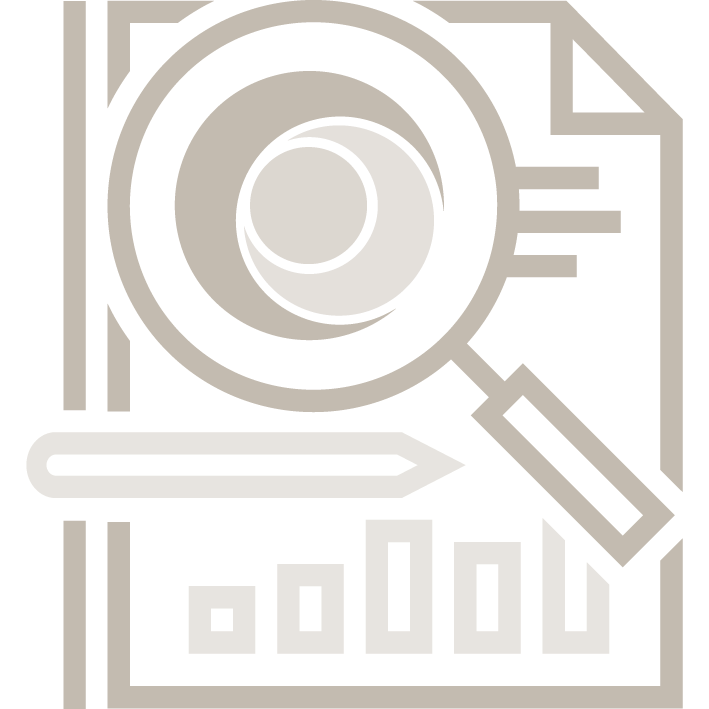 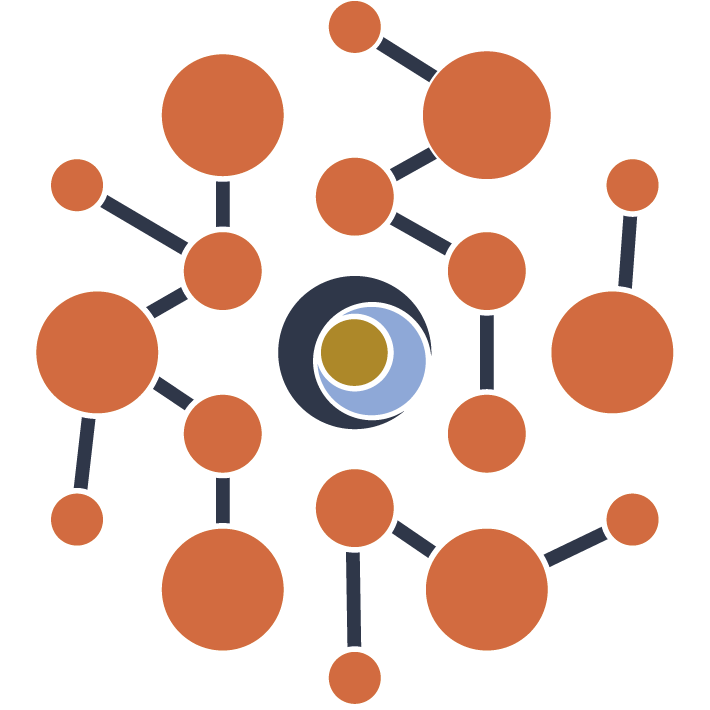 DATA AND METADATA MANAGEMENT

FAIR data resources with seamless access from EOSC-hub computational resources
DATA PRESERVATION

Provide a Certified Trusted Digital Repository.
Fully integrated with EOSC FAIR data service
SENSITIVE DATA SERVICES

Off the shelf sensitive data services.
EOSC Integration: Exposing sensitive data services via EOSC FAIR data services.
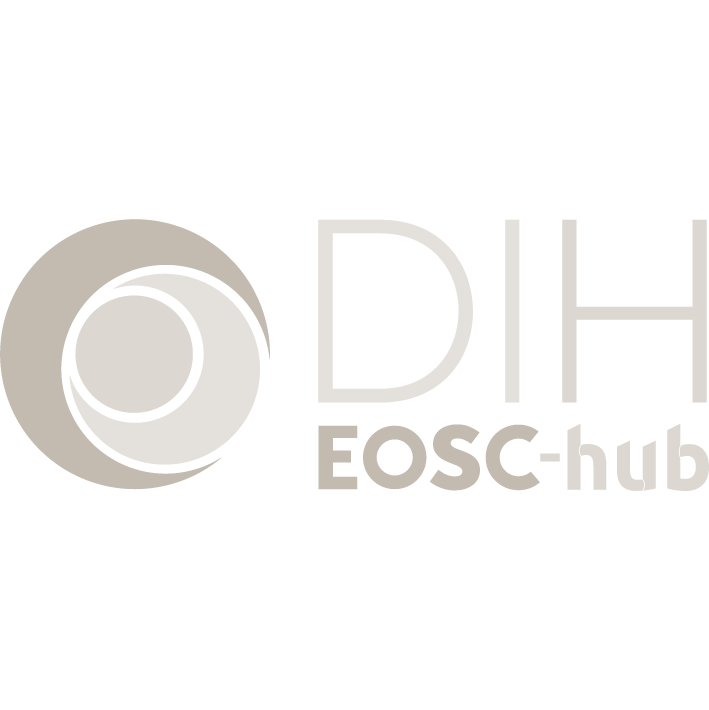 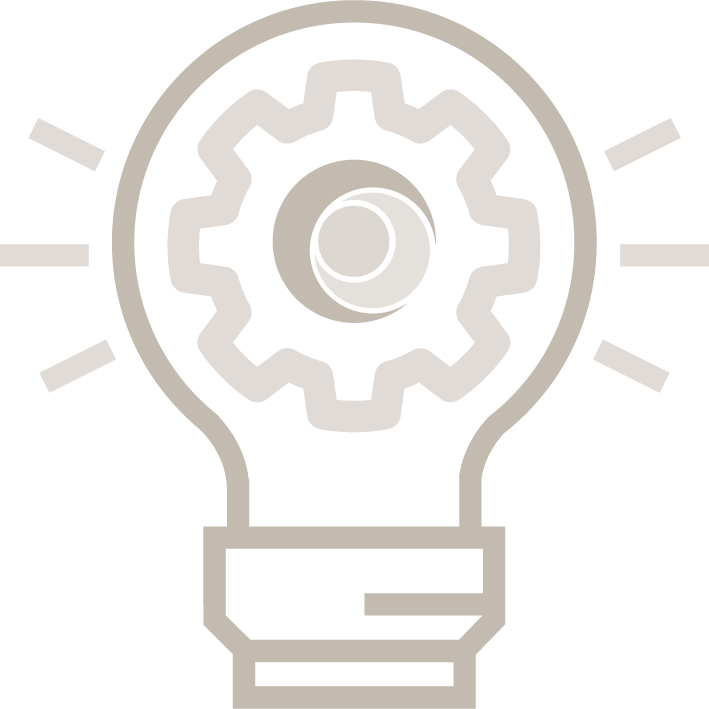 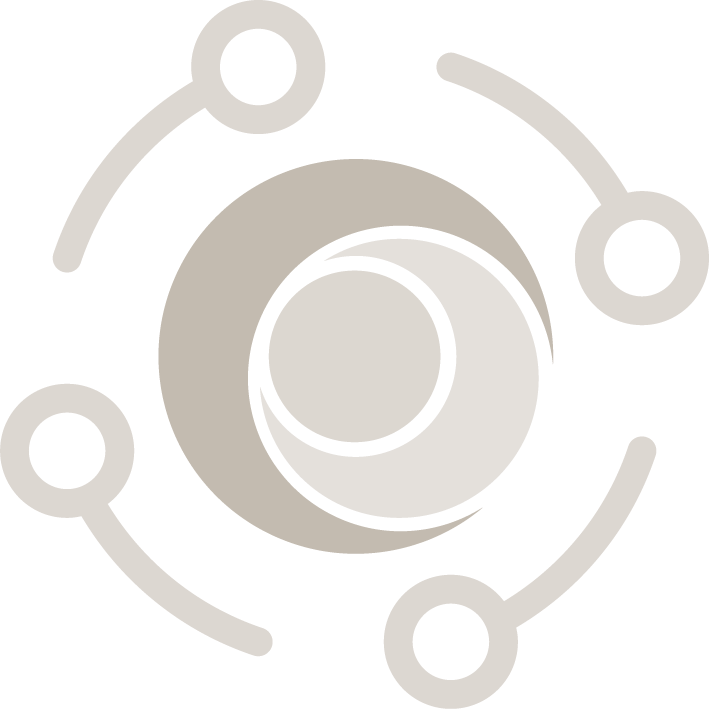 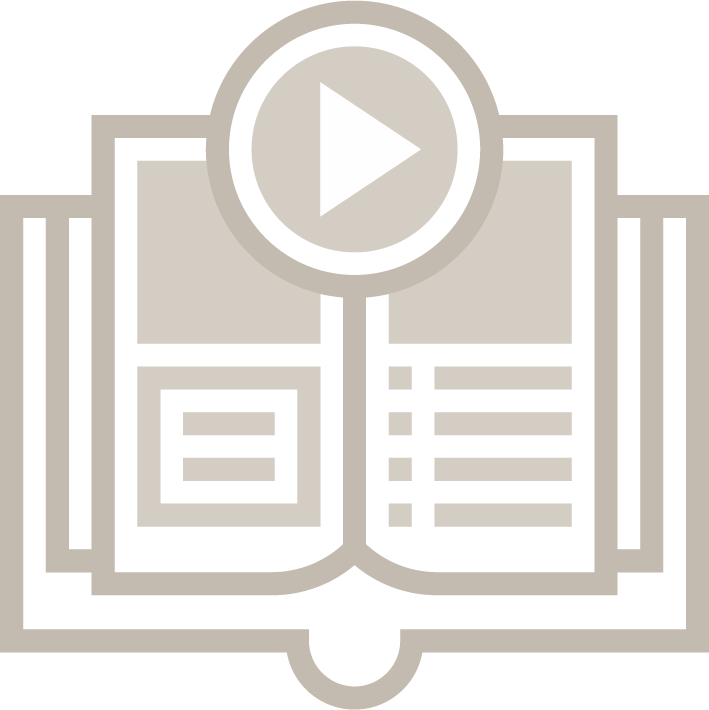 05/05/2020
18
18
EOSC Exchange: Thematic services
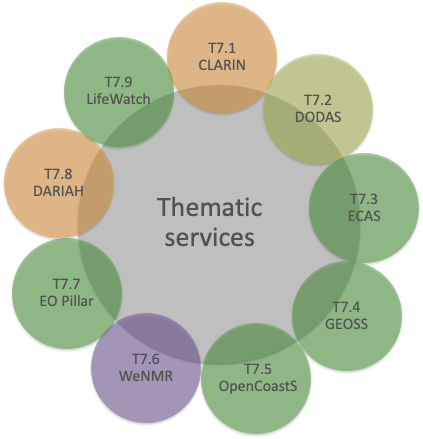 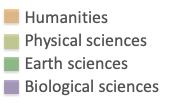 19
Sustainability strategies
Sustainability strategies
Different paths for governance and sustainability depending on the result and its role in the EOSC implementation
Proper licensing of project foreground is key for exploitation in EOSC beyond the project lifetime
Intellectual property ownership important for proper attribution of results
EOSC-Hub choice wrt branding
EOSC brand for candidate EOSC Core components
For other results the owners retain their brand
21
1. EOSC Portal and Marketplace
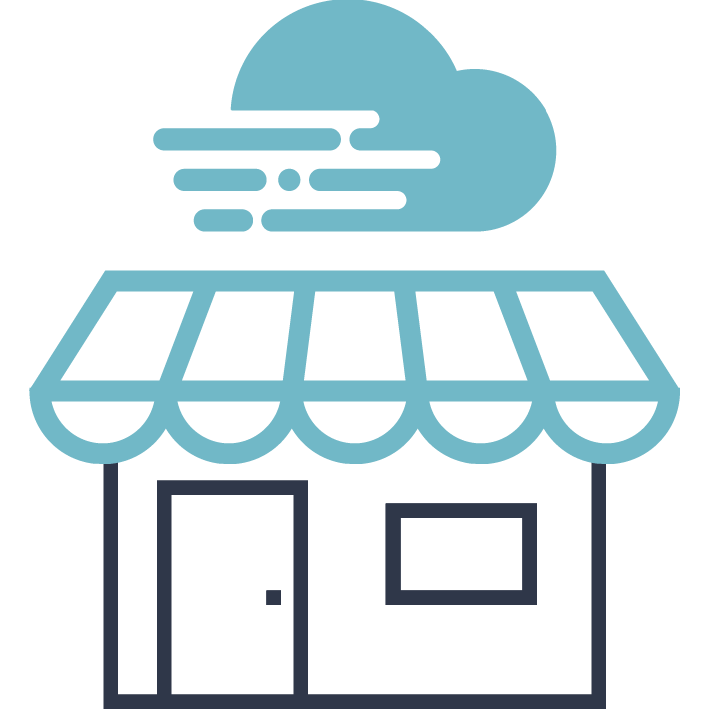 Enterprise
Educate, inform and support
EOSC Portal
and 
Marketplace
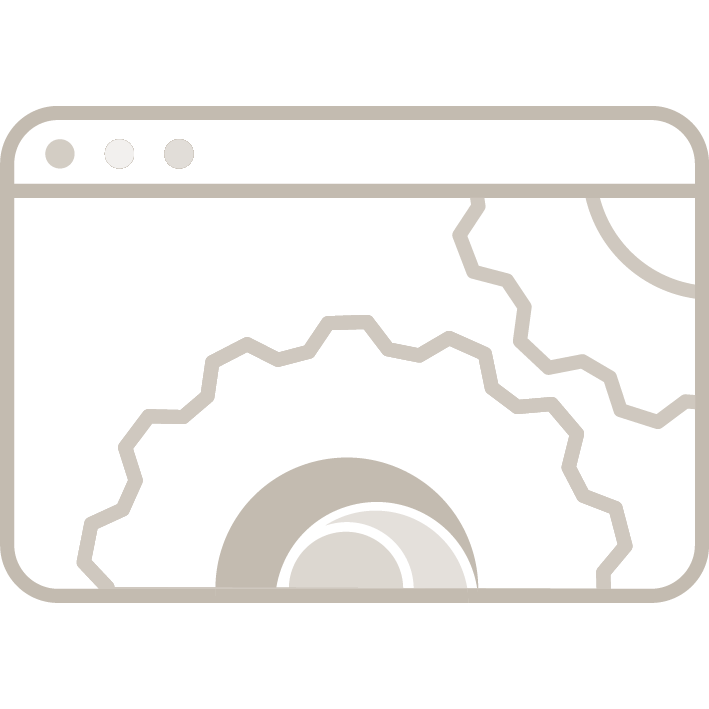 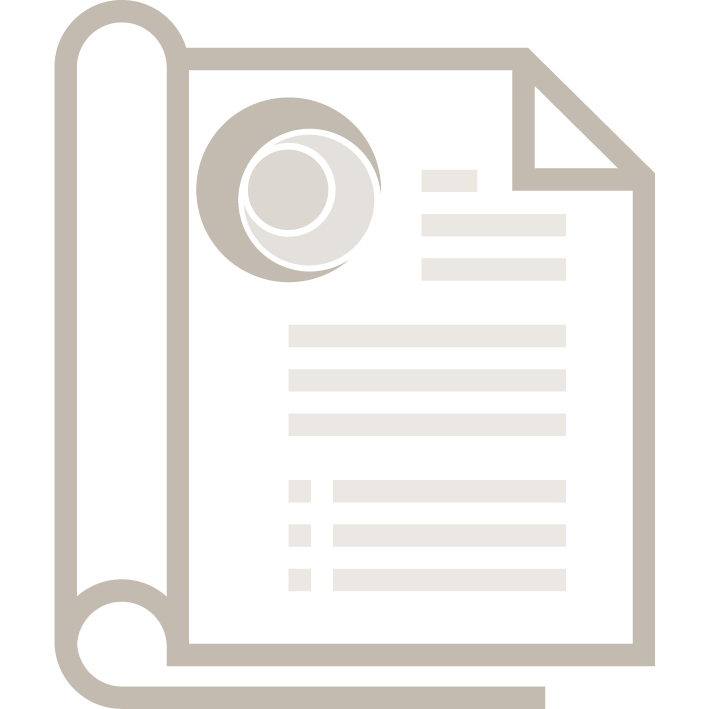 EOSC-hub Operators
Service Providers
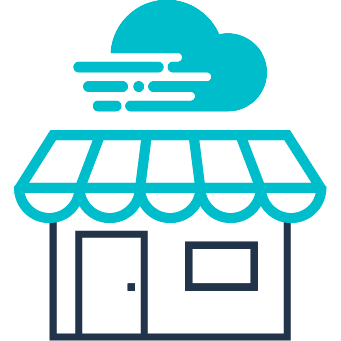 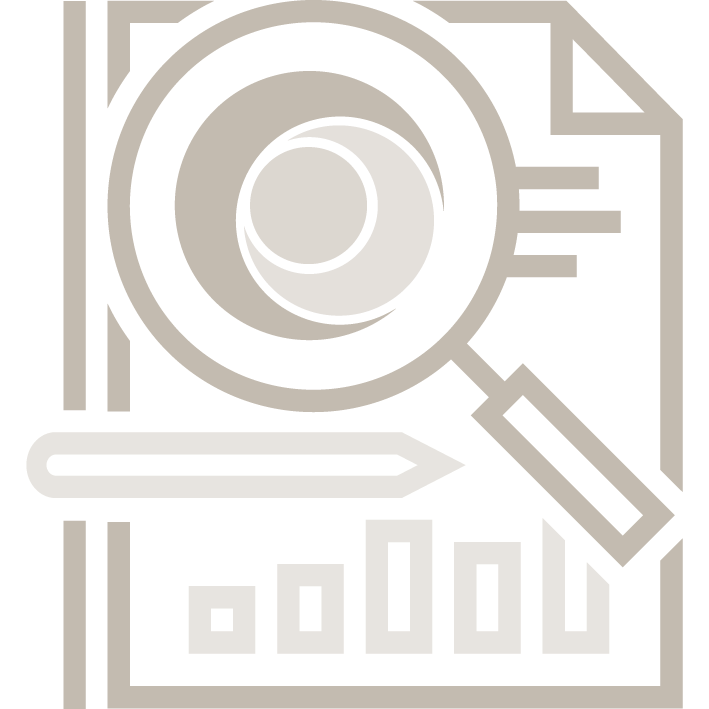 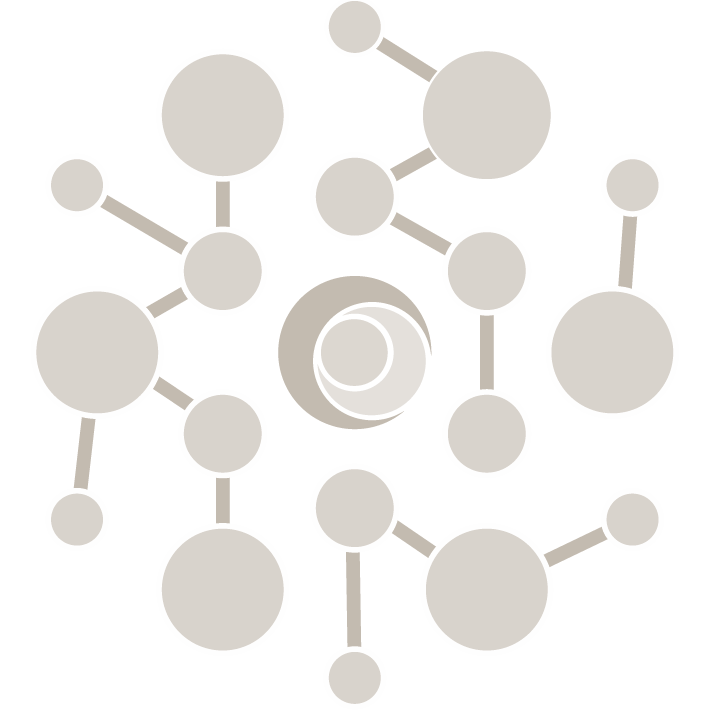 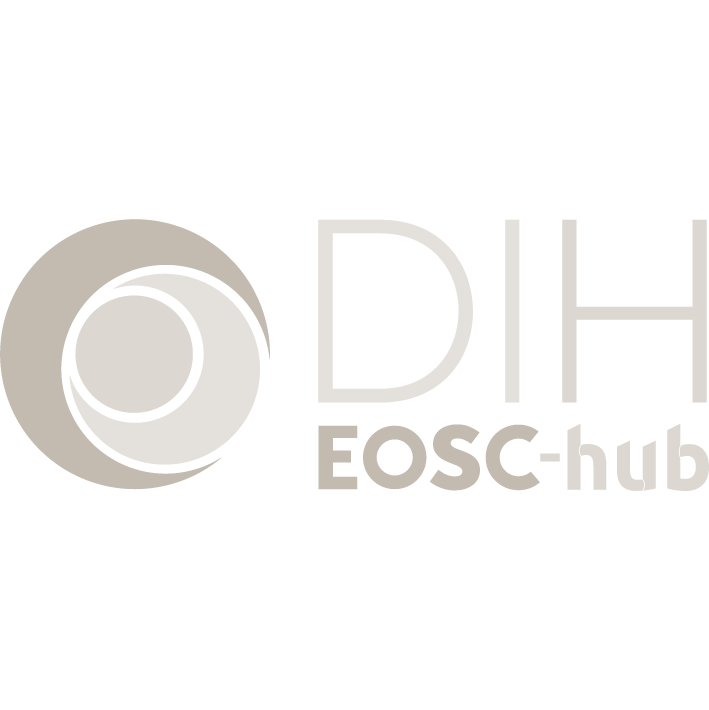 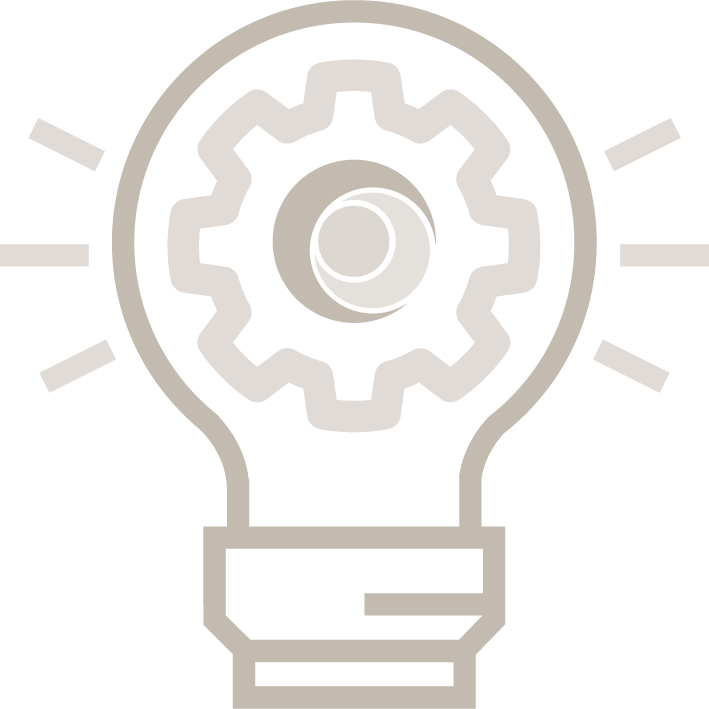 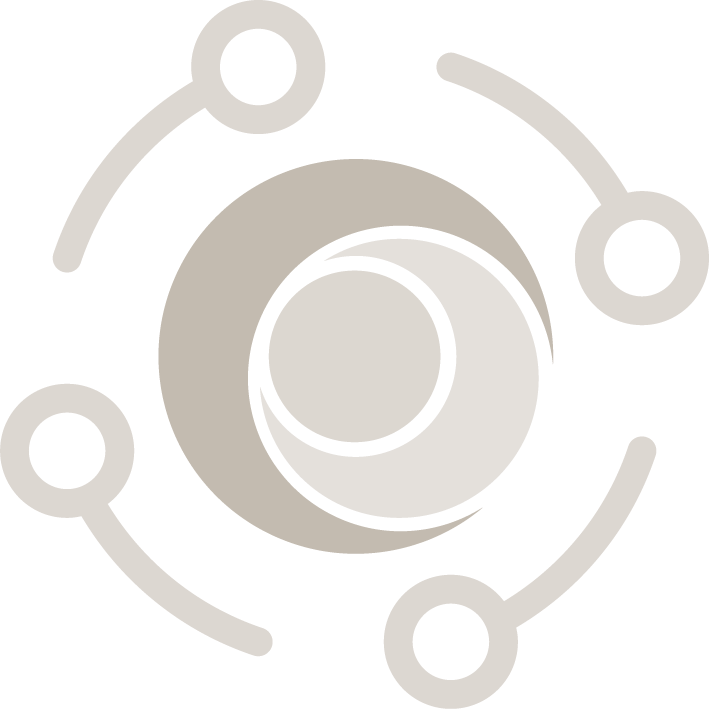 Researchers and research communities
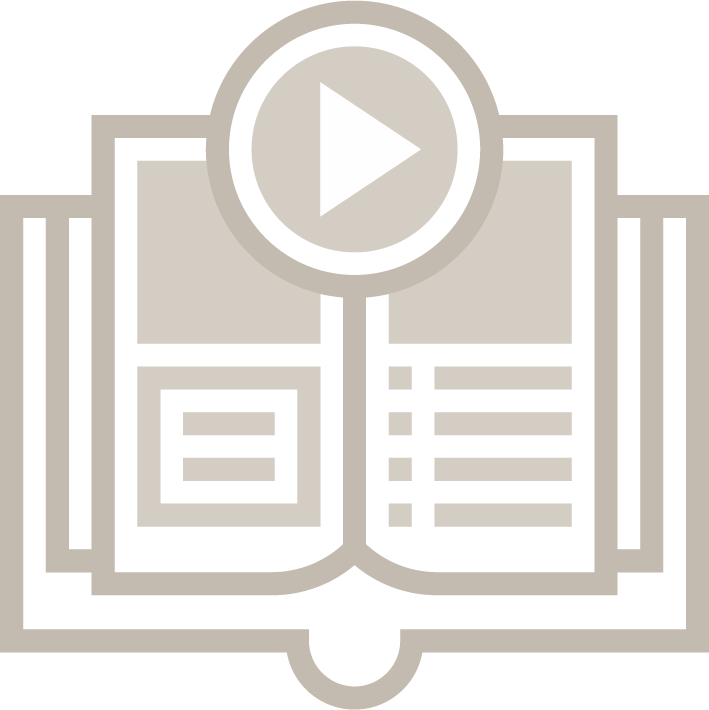 22
EOSC Portal and Marketplace - Overview
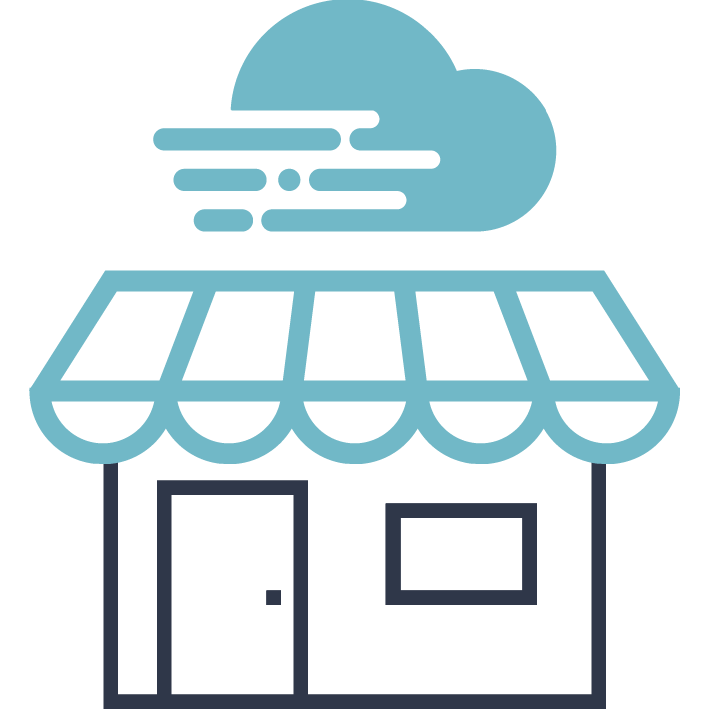 EOSC Portal is the result of EOSC Portal collaboration
Agreement between EOSC-hub, OpenAIRE-Advance and EOSC Enhance (previously eInfraCentral)
Registry of EOSC Exchange services 
Providers and resources onboard via the EOSC Provider Portal while users explore, compare, access and order them via the  Marketplace (connect the demand and supply side)
Platform being expanded to cover data and other research products under EOSC Enhance
A delivery channel connecting the demand-side and the supply-side which showcases the potential of integrated and coordinated access to European services, data and other scientific outputs
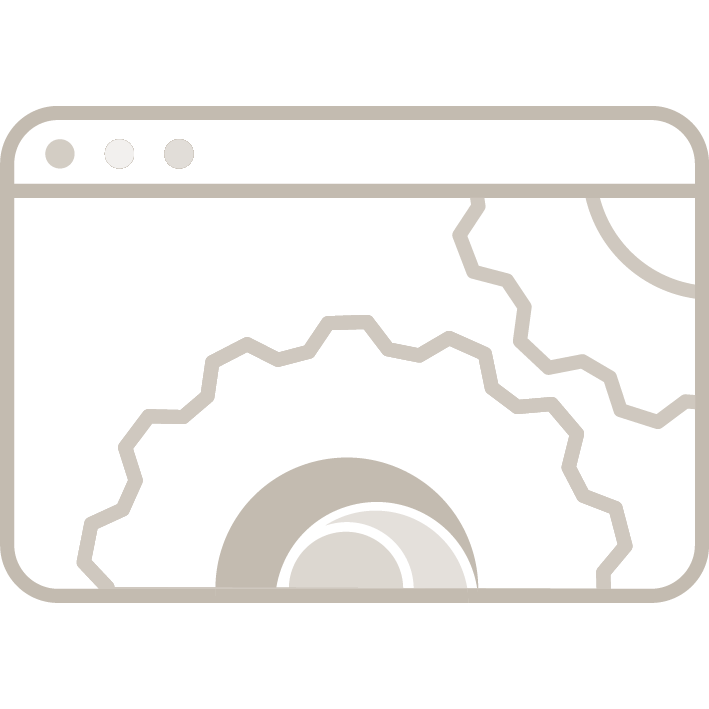 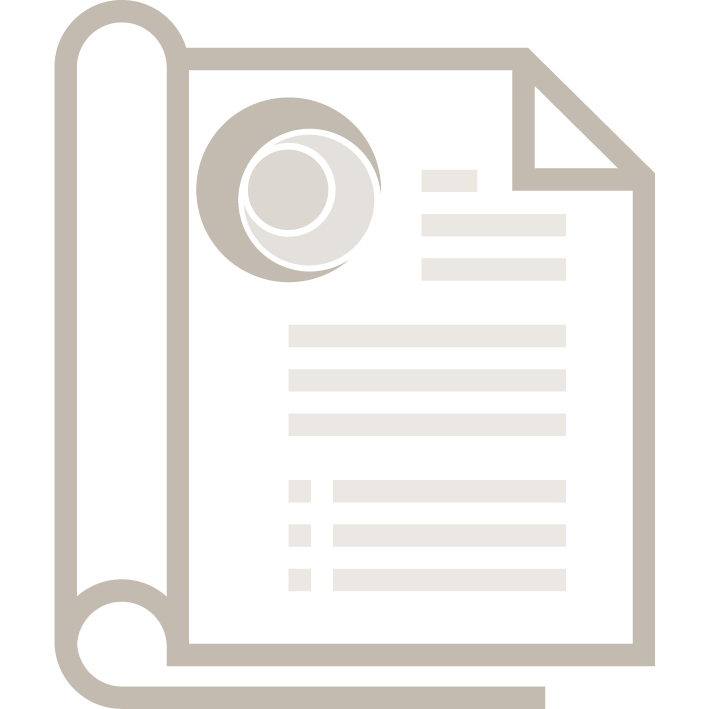 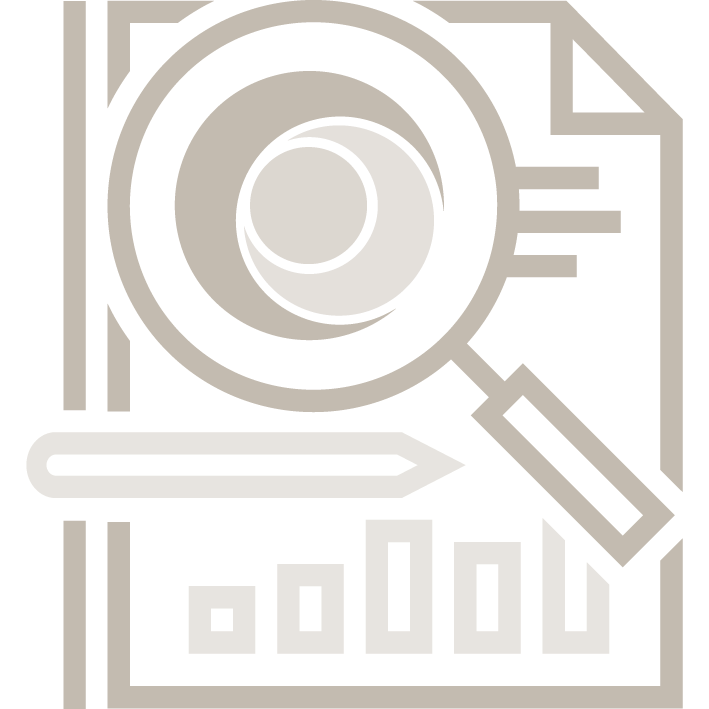 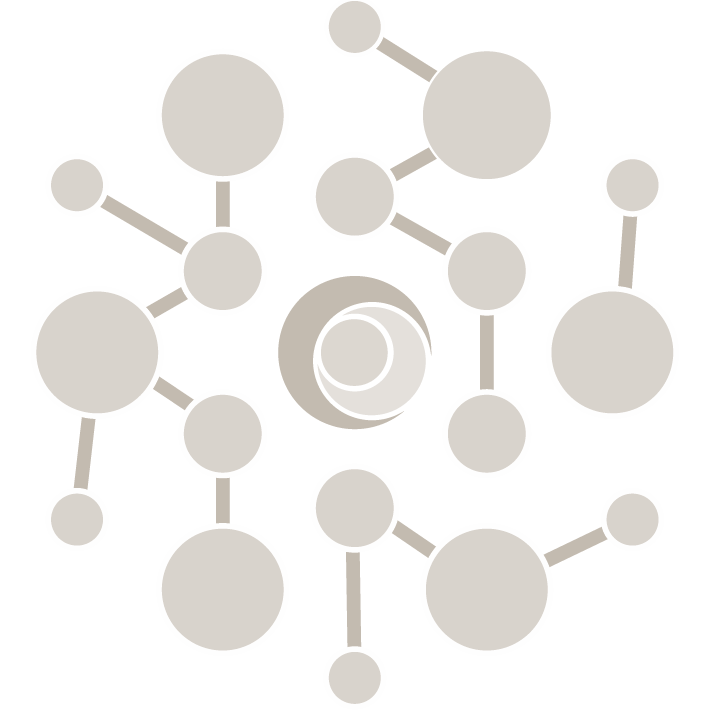 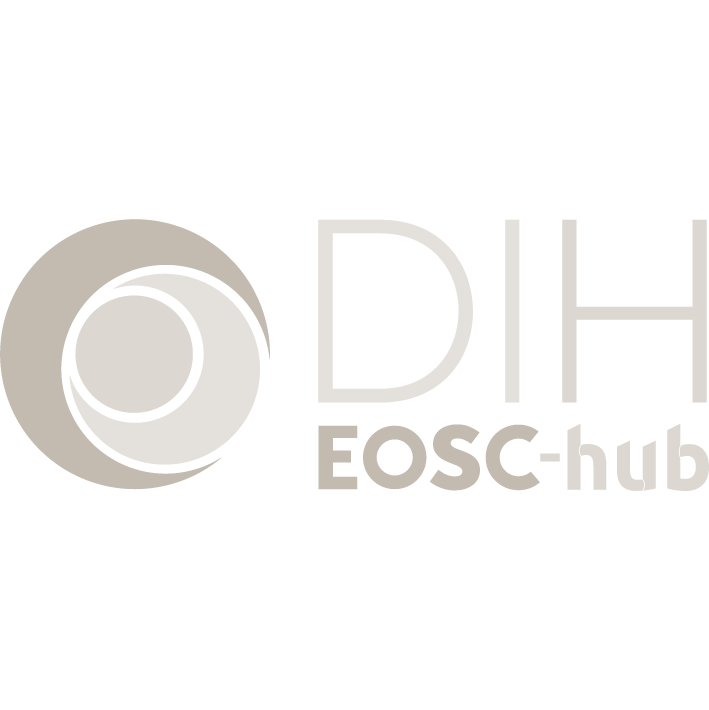 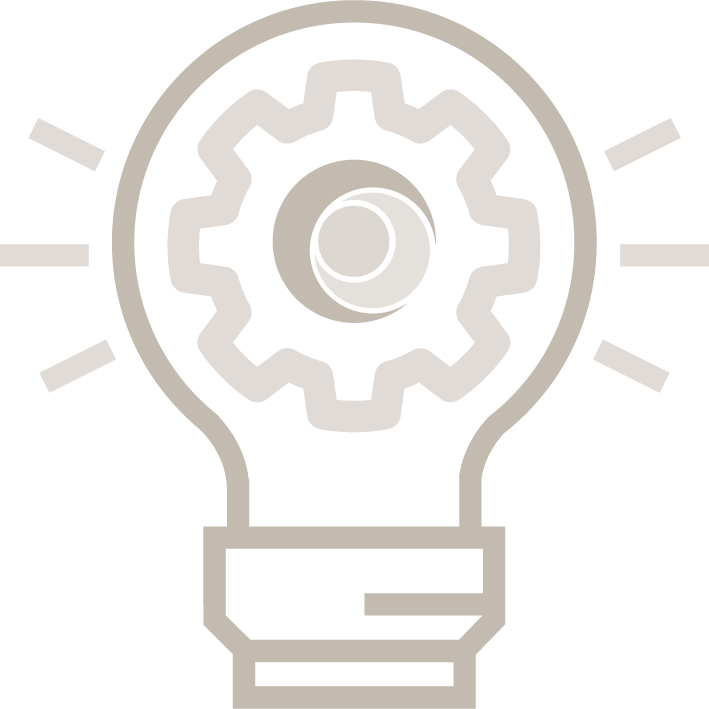 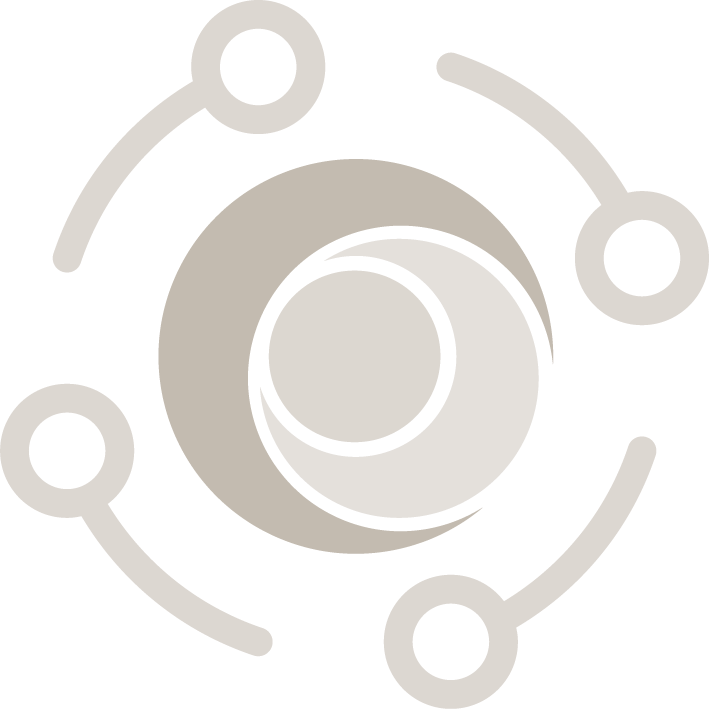 For more information, visit: eosc-hub.eu/eosc-hub-key-exploitable-results#KER1
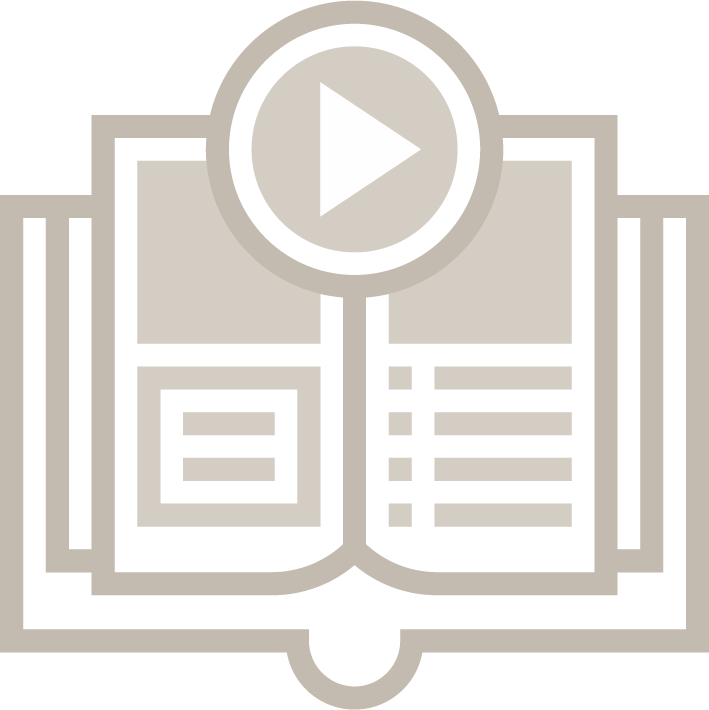 23
Marketplace and portal ecosystem
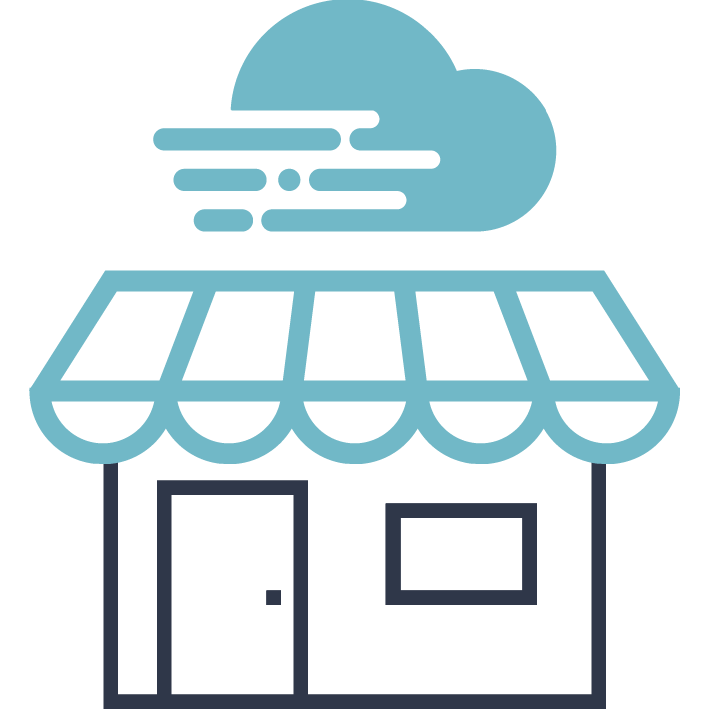 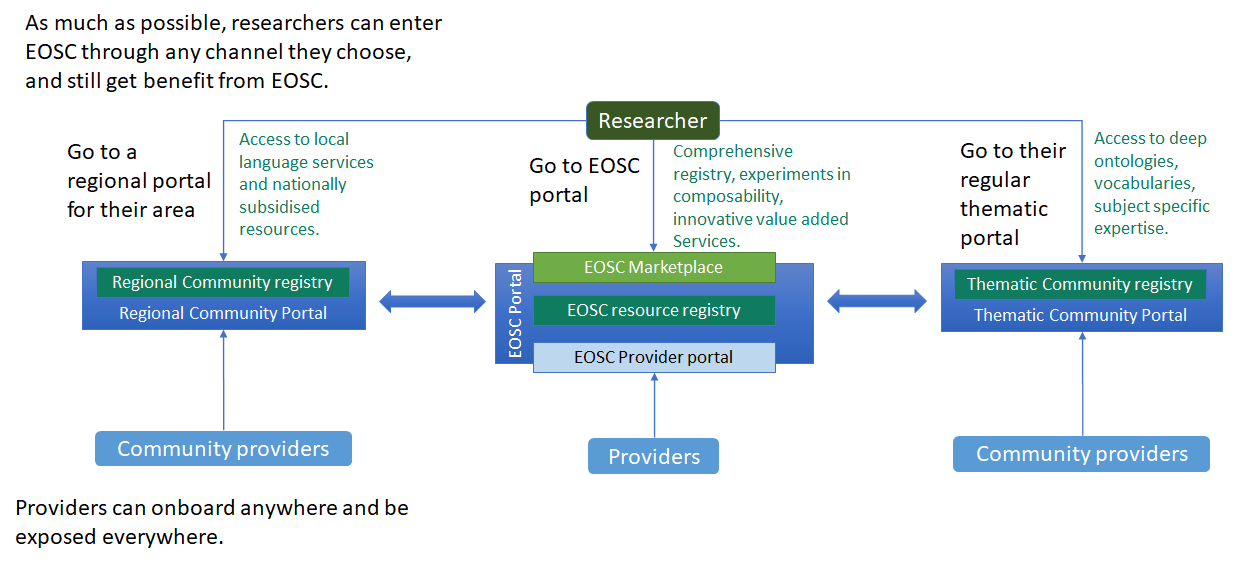 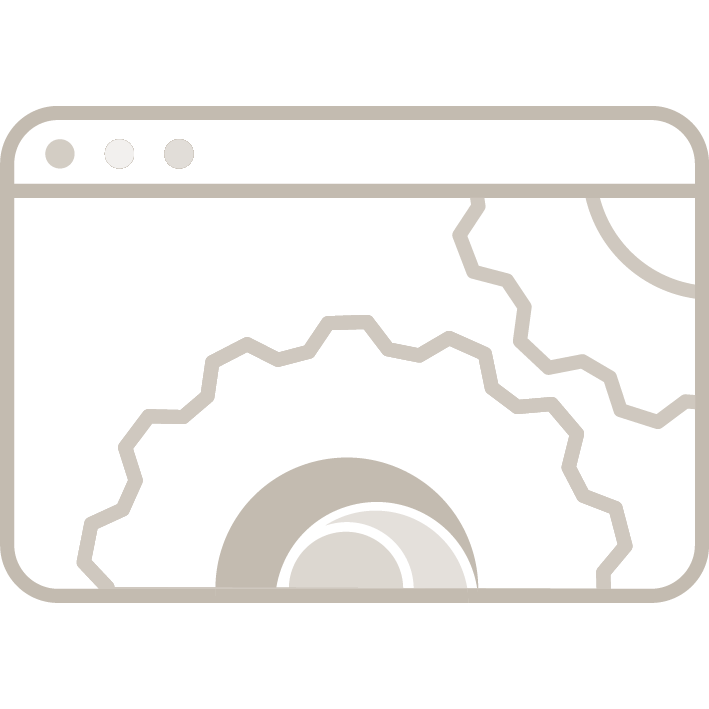 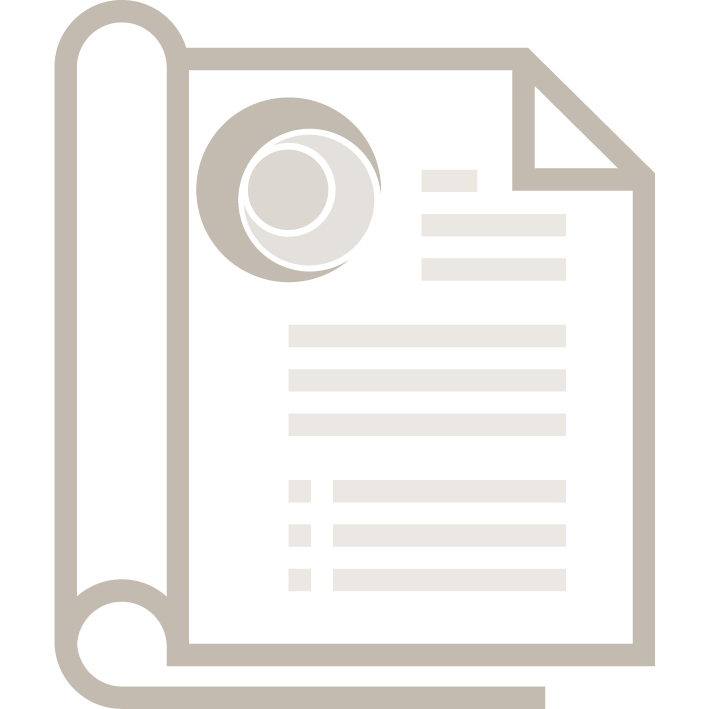 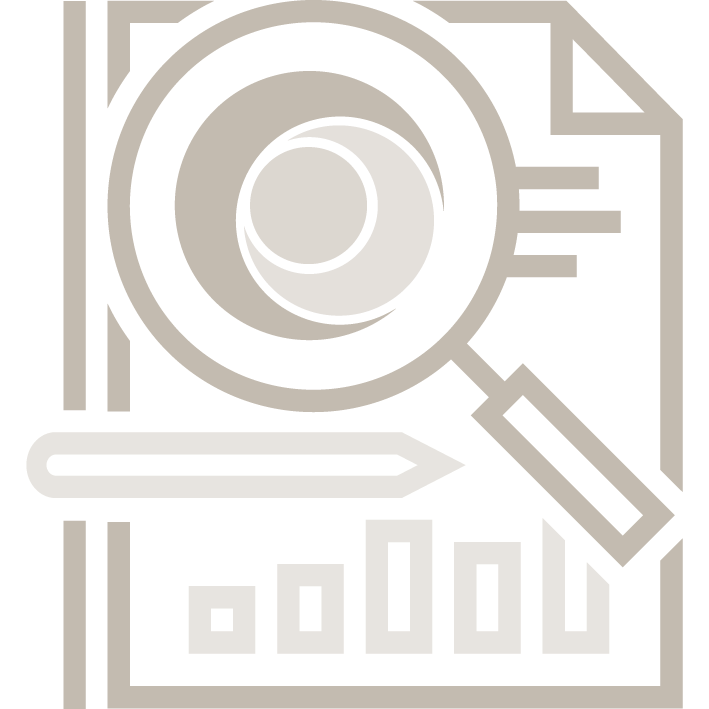 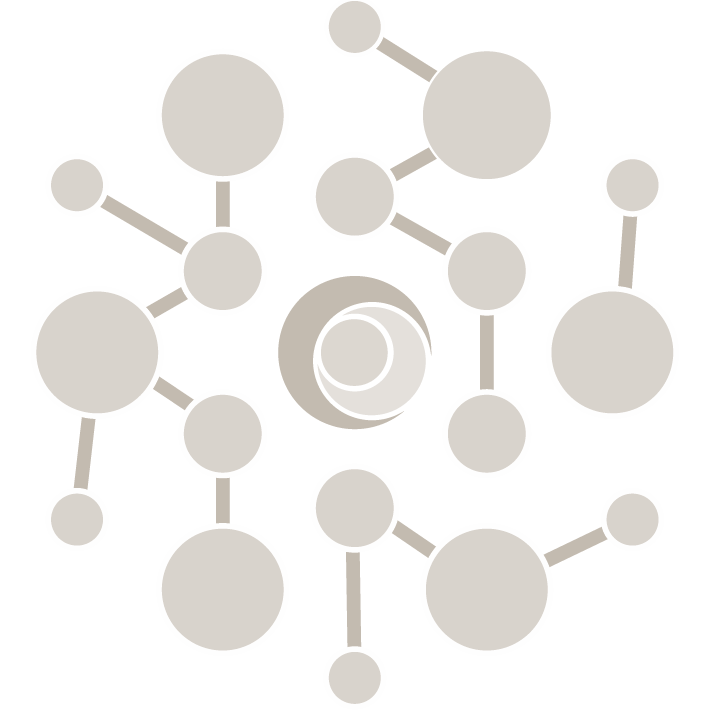 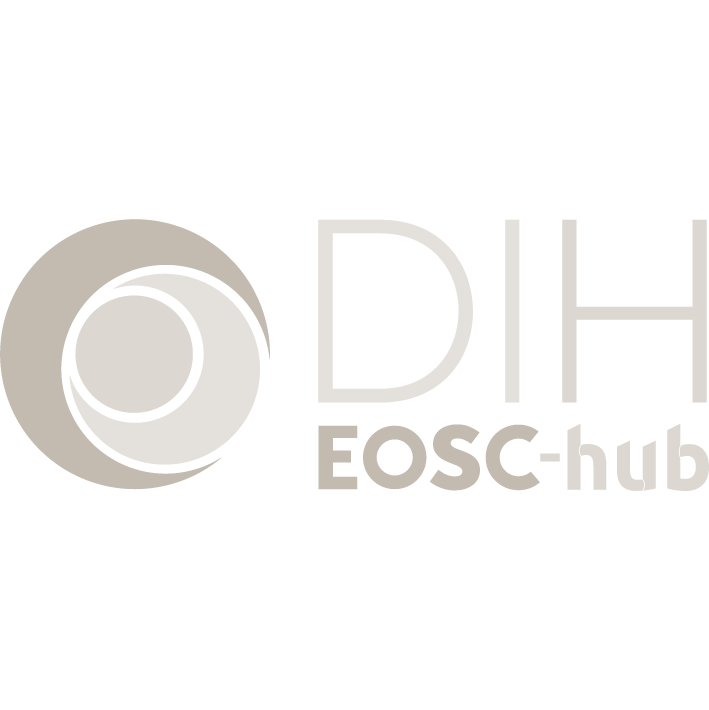 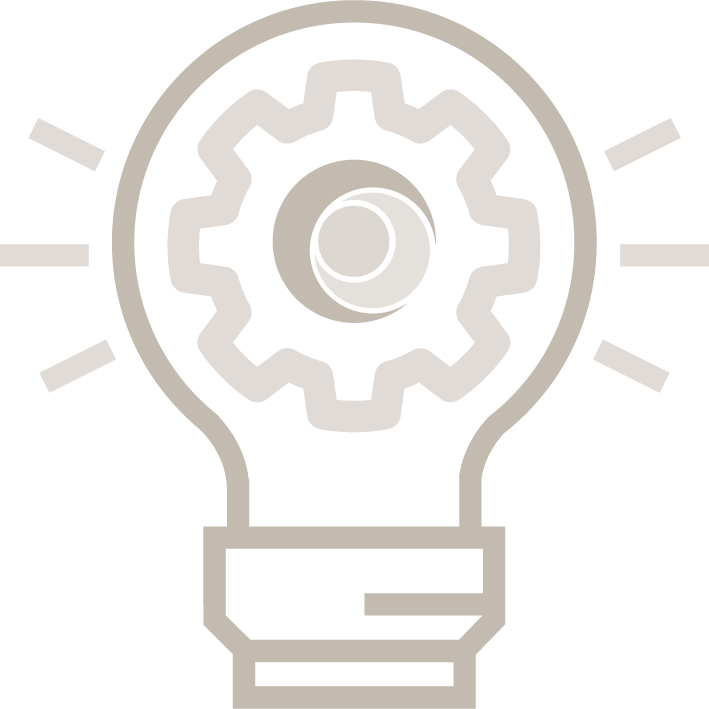 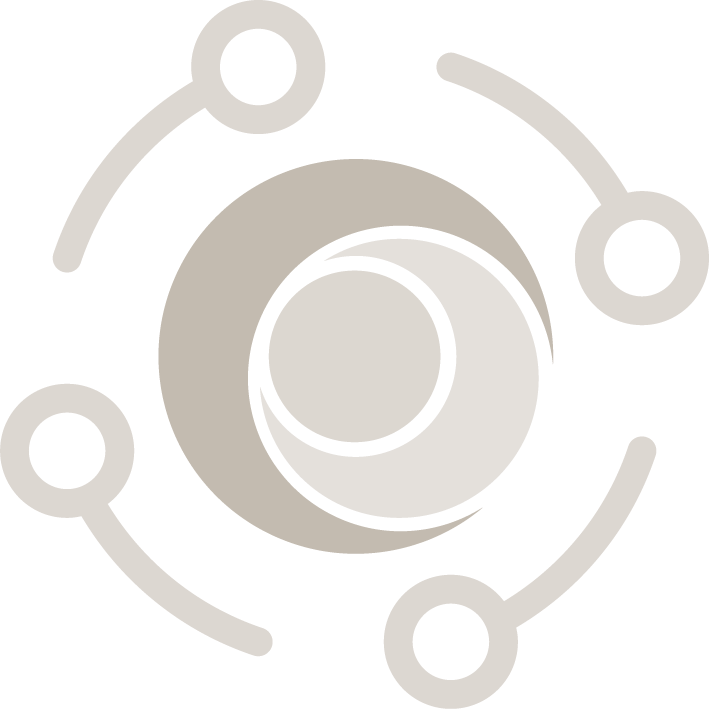 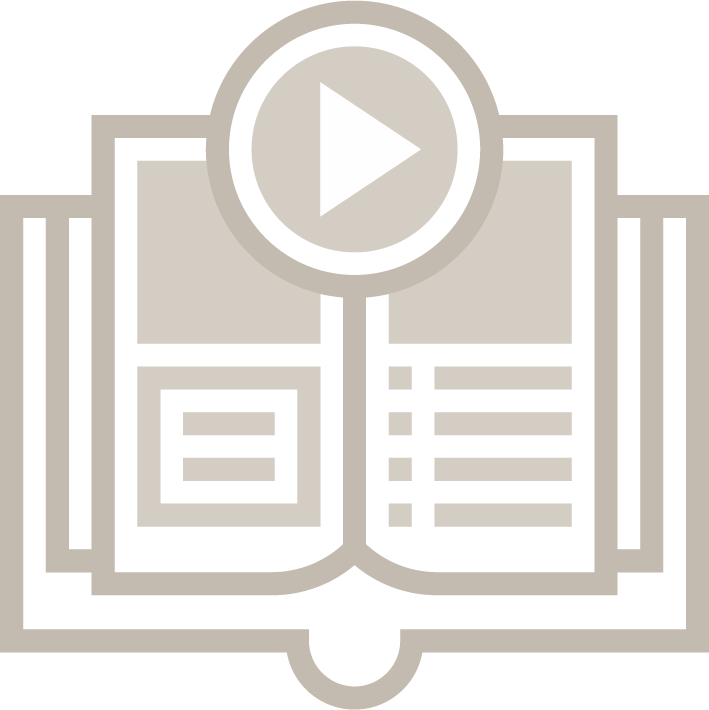 24
Marketplace: Governance and Sustainability Strategies
Running service
Service provisioning: Service provisioning by the EGI Federation governed by a Service Level Agreement 
Software: Technical developments by consortium members of EOSC-hub and EOSC Future ⇒ Source code licenses: different OSI licenses
Brand: Use of EOSC brand
Continuity of support and development in EOSC-Future
The long term vision: the service will be part of the EOSC Core
25
2. EOSC Service Management System
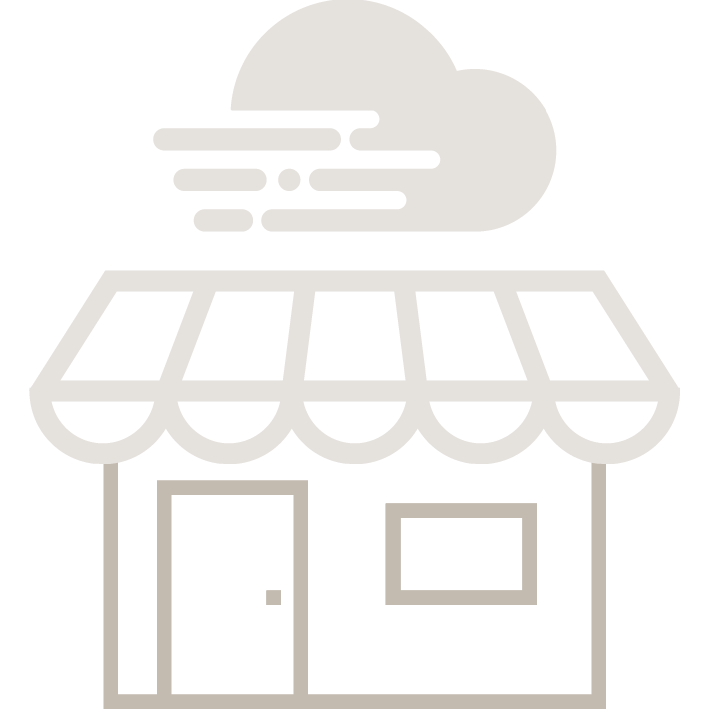 Enterprise
Educate, inform and support
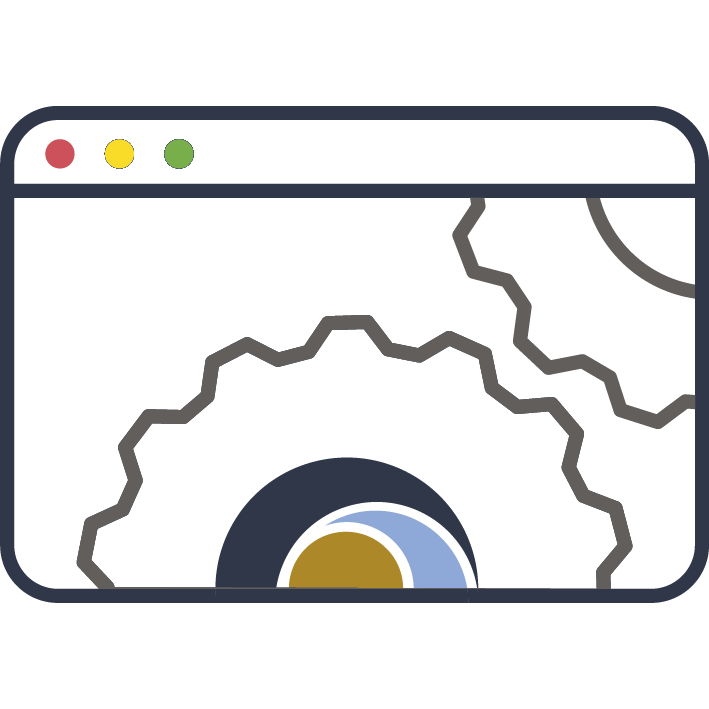 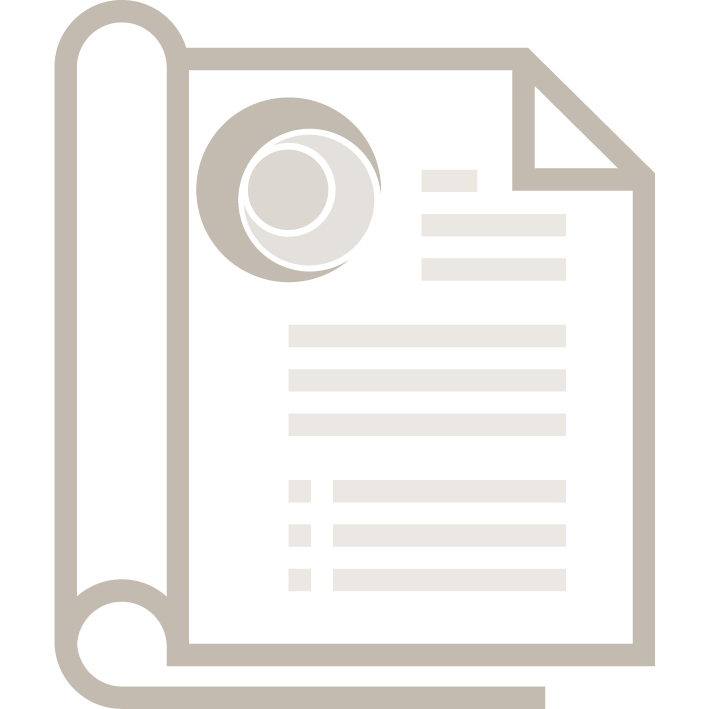 EOSC-hub Operators
Service Providers
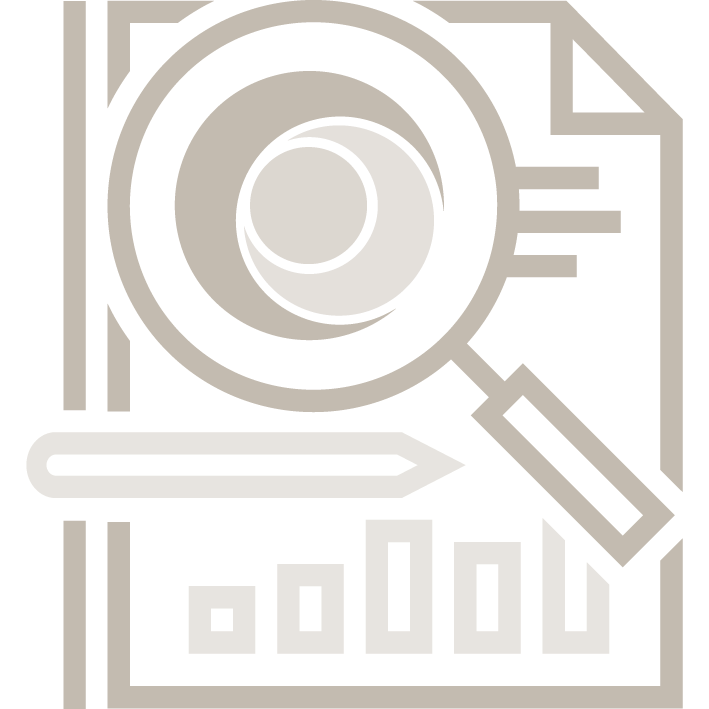 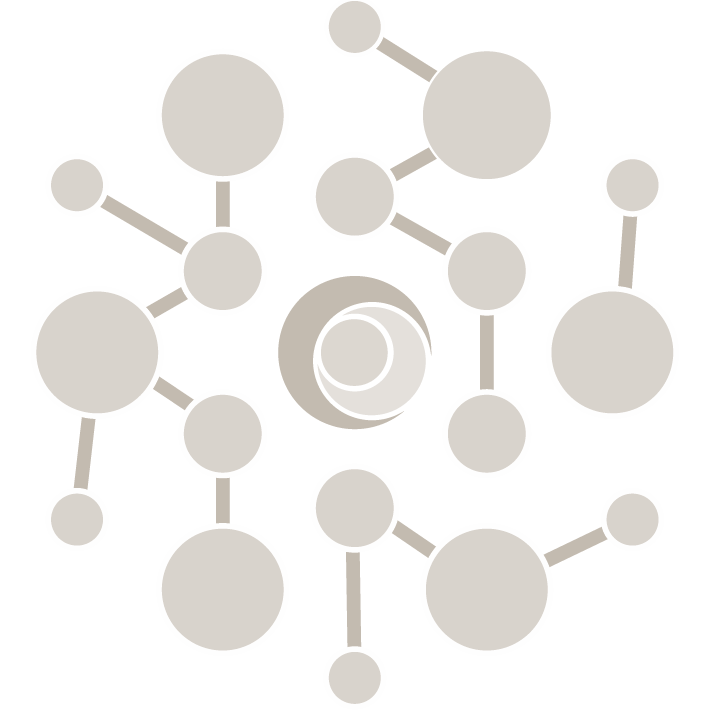 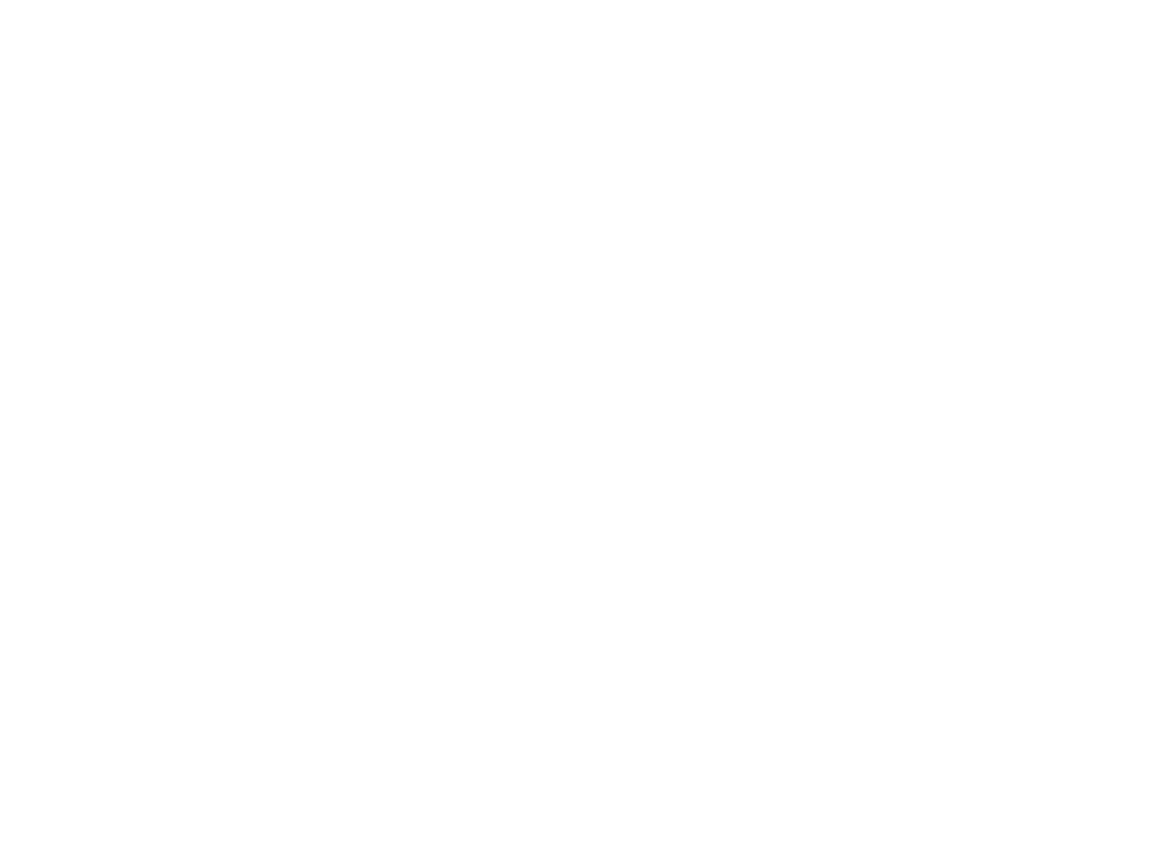 Service Management System
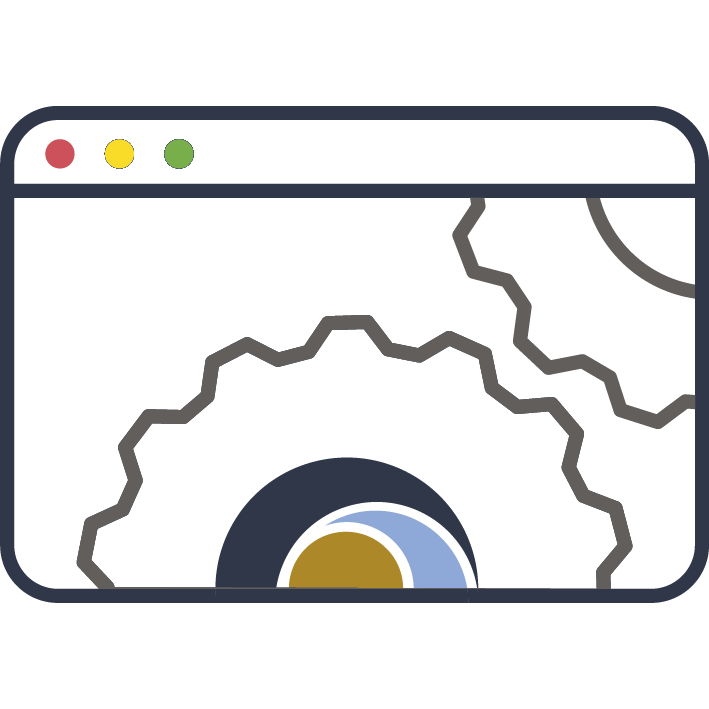 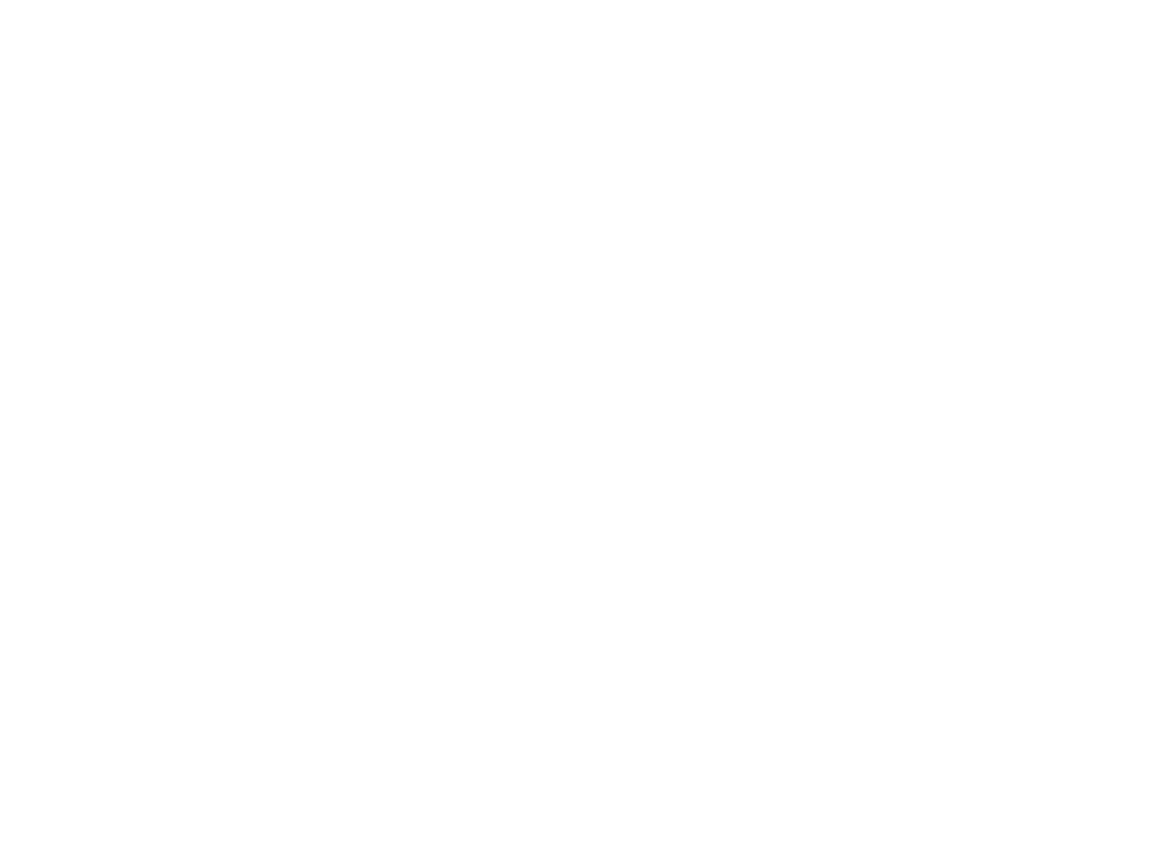 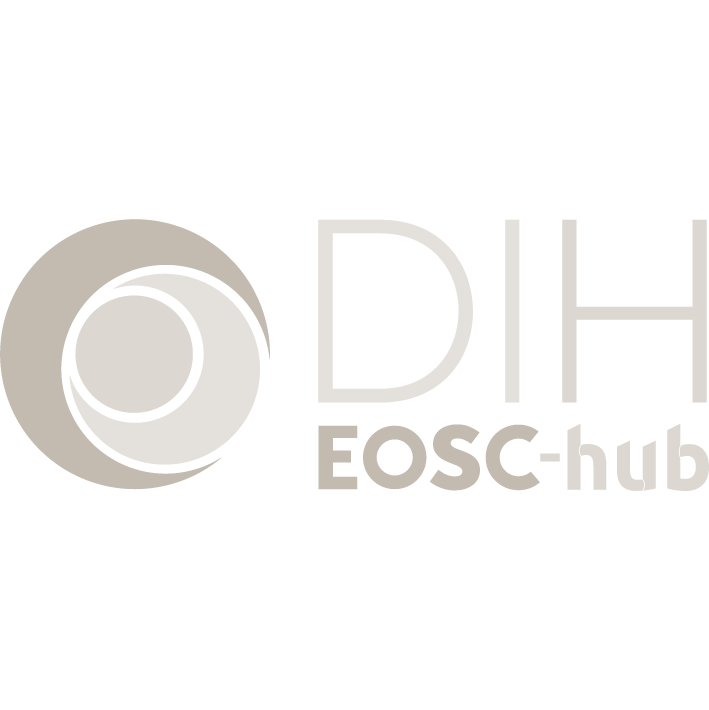 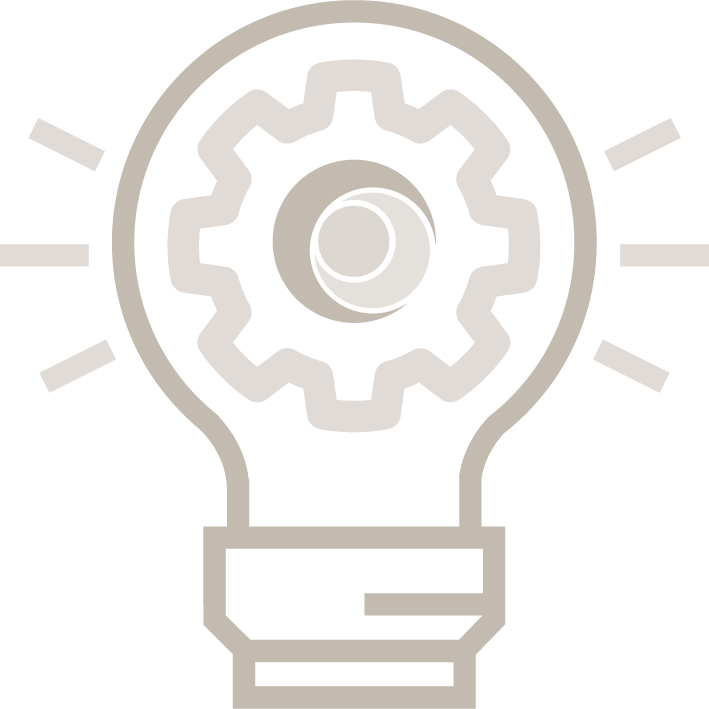 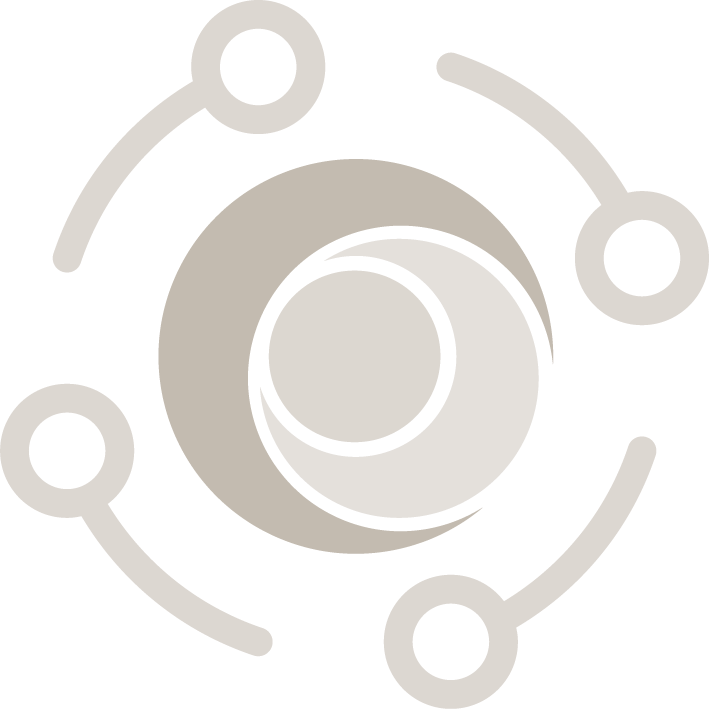 Researchers and research communities
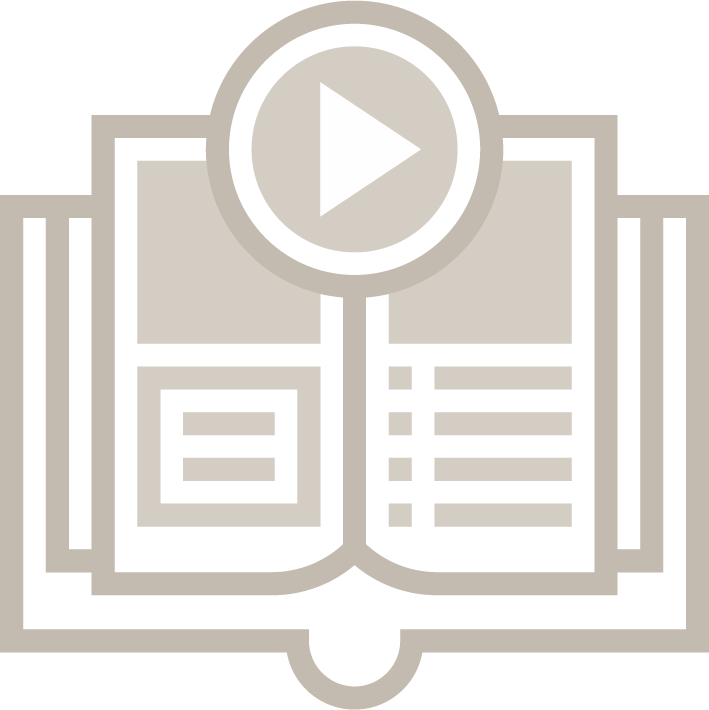 26
Service Management System (SMS) - Overview
People
Responsibilities
Skills
Awareness
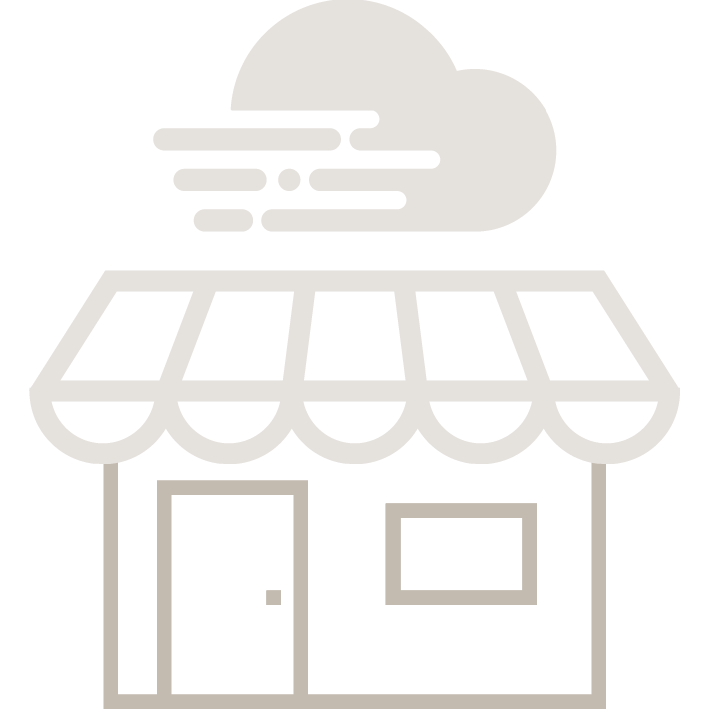 EOSC-hub defined and implemented the EOSC IT service management system (ITSM): plan, deliver, operate and control services offered to customers

Directed by policies and are structured and organised by processes and procedures
Maintain customer focus while sharing the load and responsibilitiesdynamically across providers
Shared awareness acrossorganisations – e.g. coordinate updates,Manage personal data in a GDPR Compliant manner, EOSC trust and identity framework, etc.
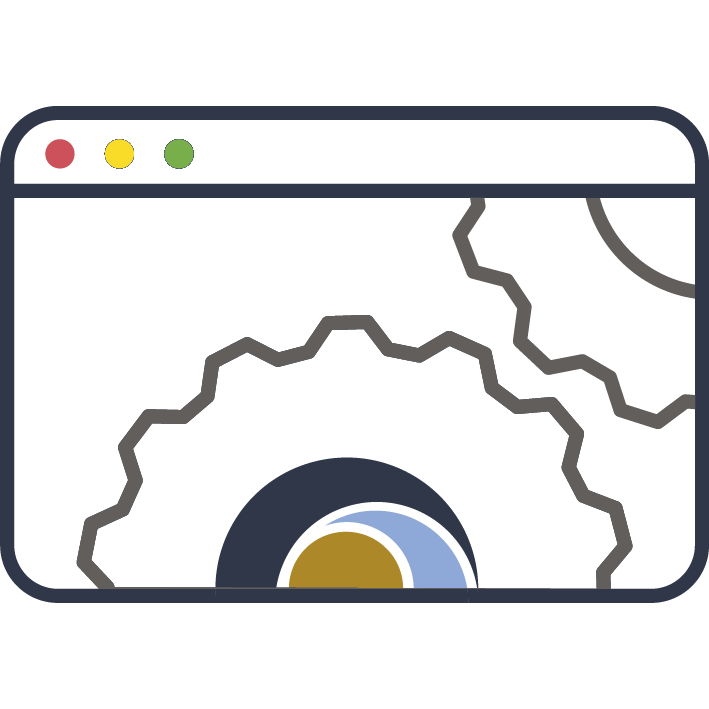 Technology
Support people
In their roles
Increase process effectiveness and efficiency
Processes
Defined activities
Effectiveness and repeatability
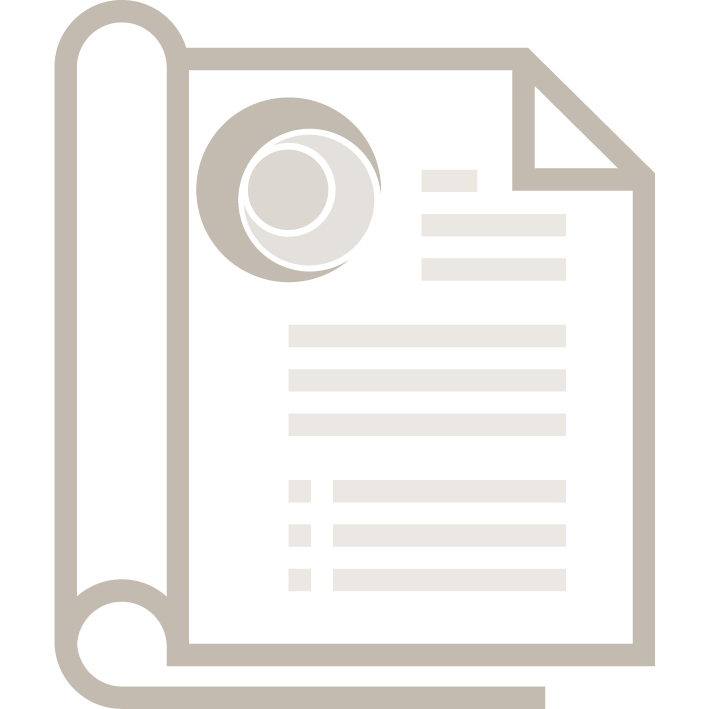 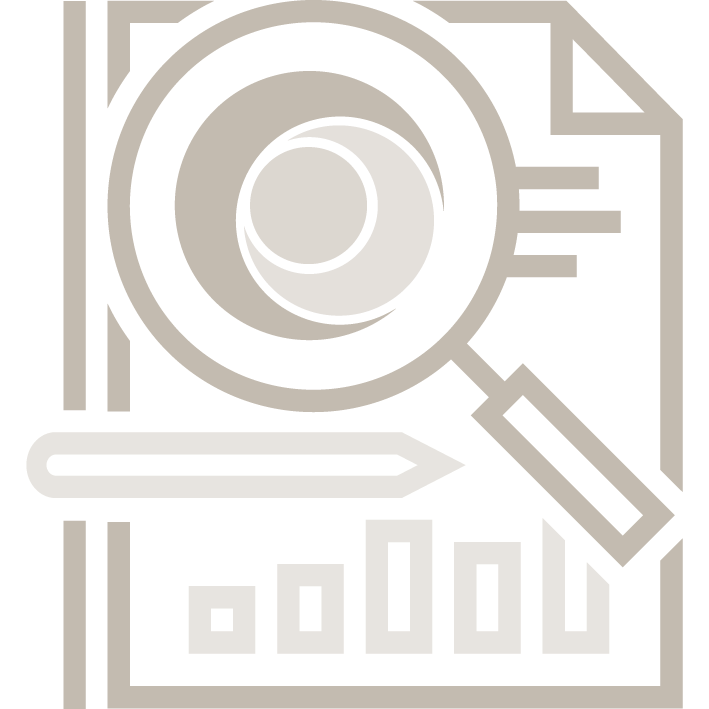 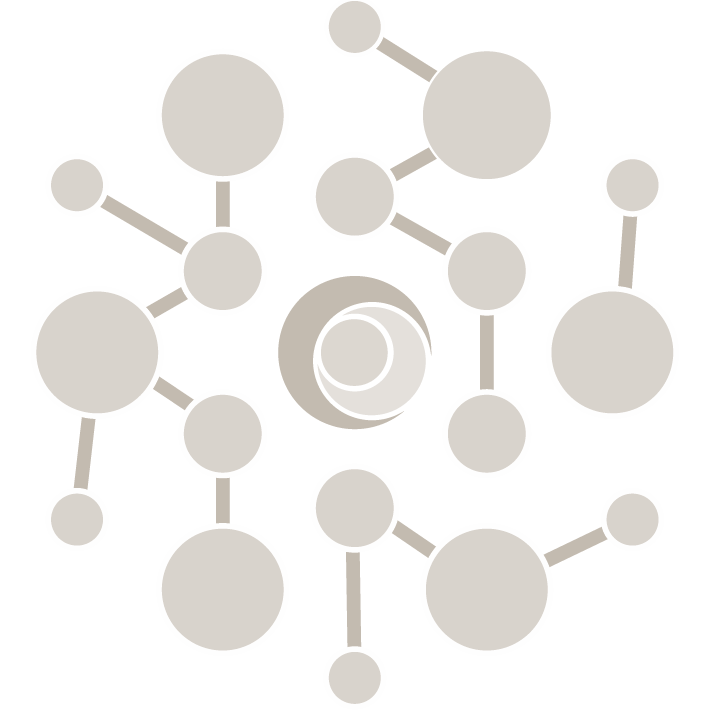 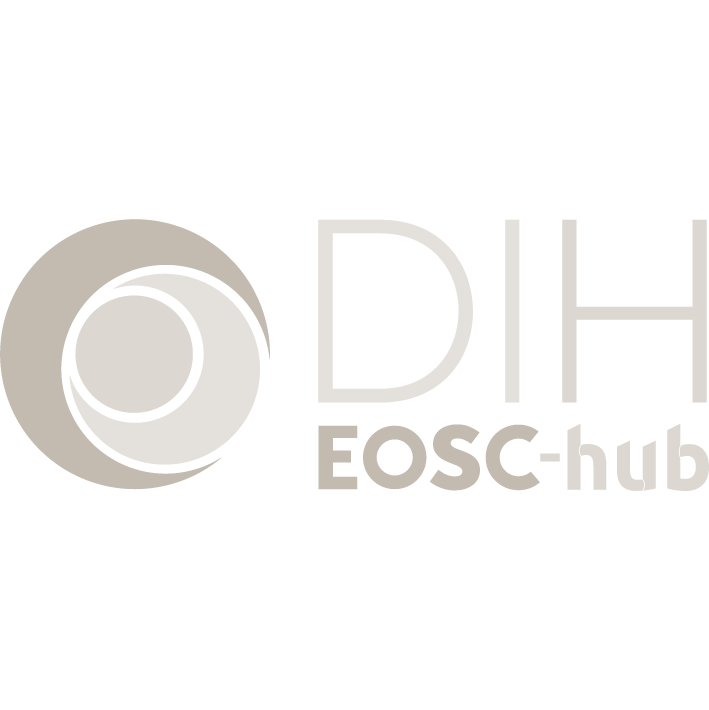 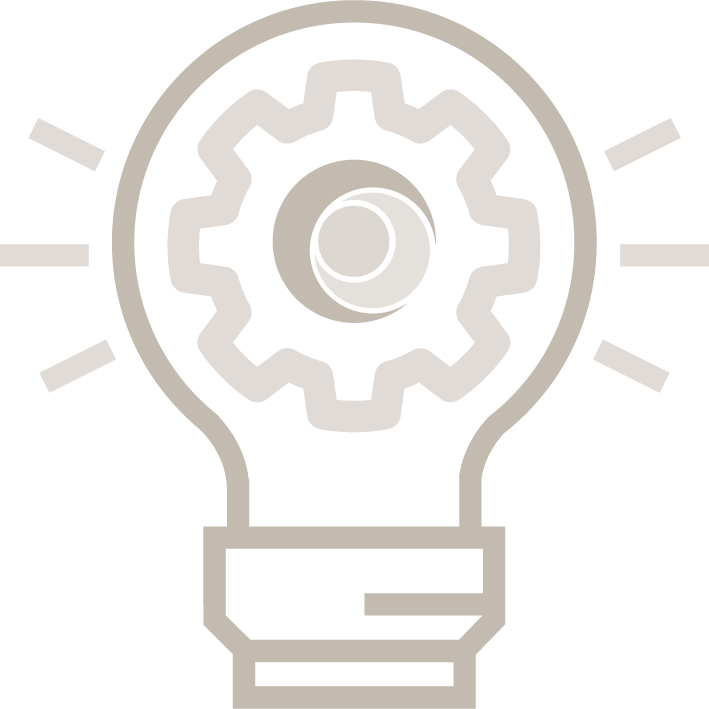 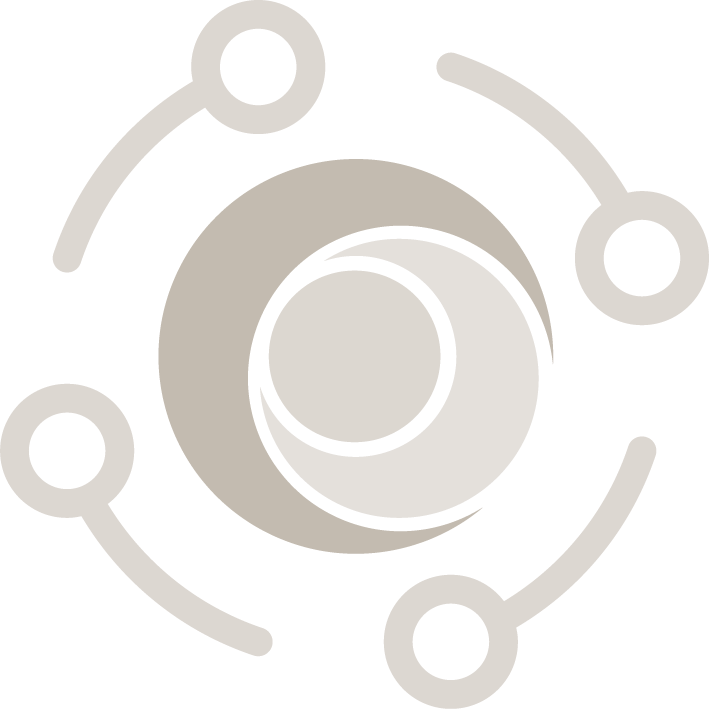 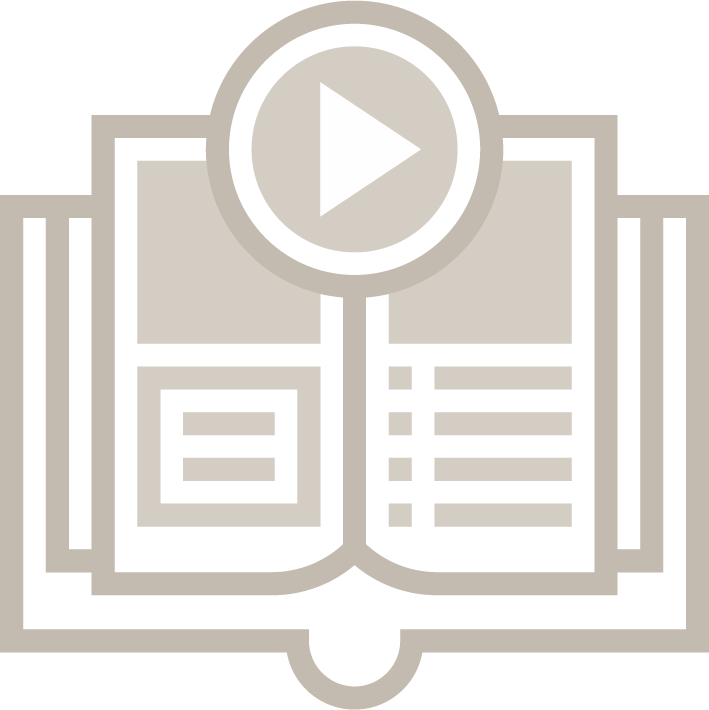 27
SMS: Governance and Sustainability Strategies
Governance
Intellectual Property of SMS specifications (processes/procedures/policies)
IP co-owned by specific organizations/authors of EOSC-hub
Access rights will ensure re-use and evolution in the context of follow-up projects. Default project license: Creative Commons Attribution 4.0 International
Sustainability
Follow-on projects,  EOSC AISBL
28
EOSC-hub contributions to the EOSC Exchange
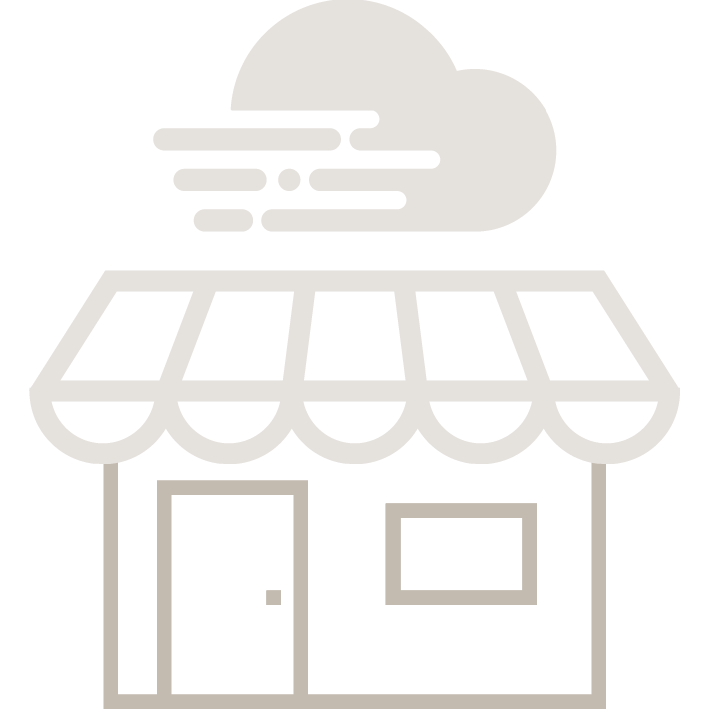 Enterprise
Educate, inform and support
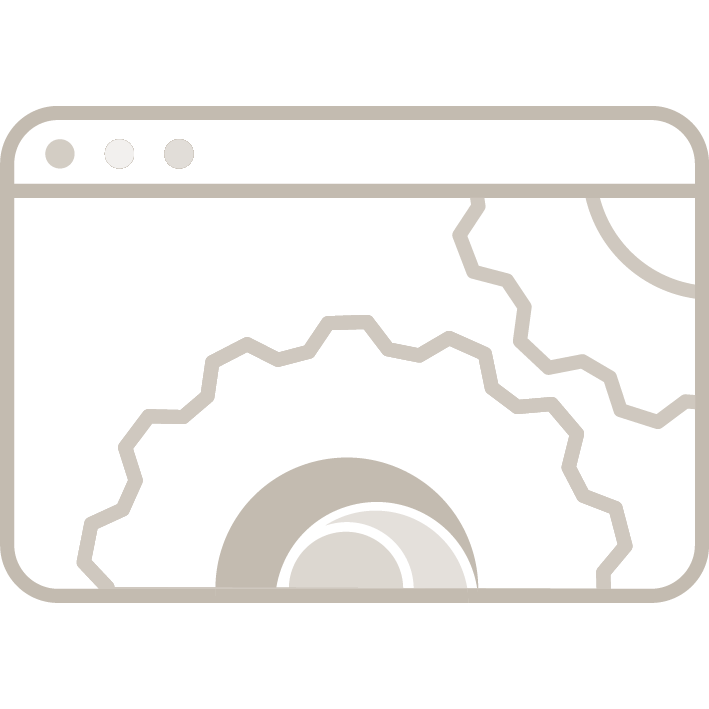 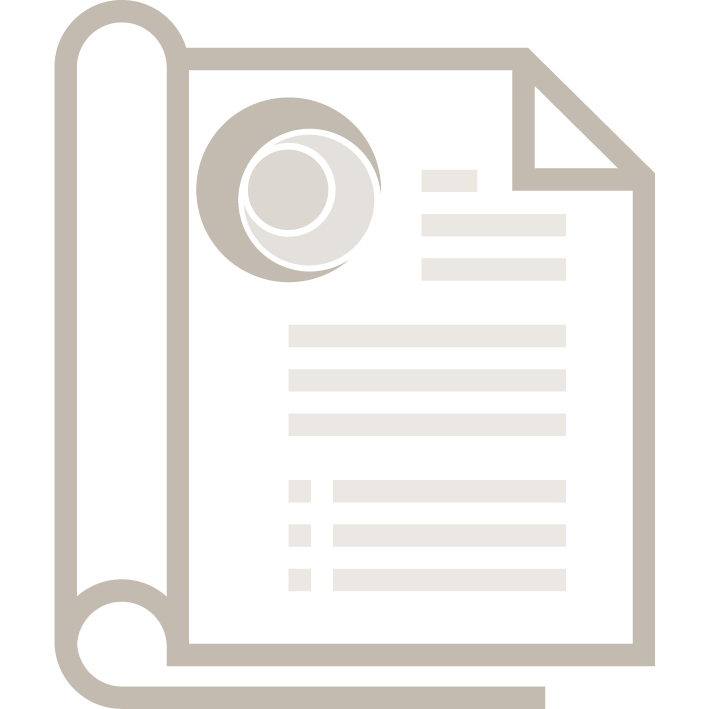 EOSC-hub Operators
Service Providers
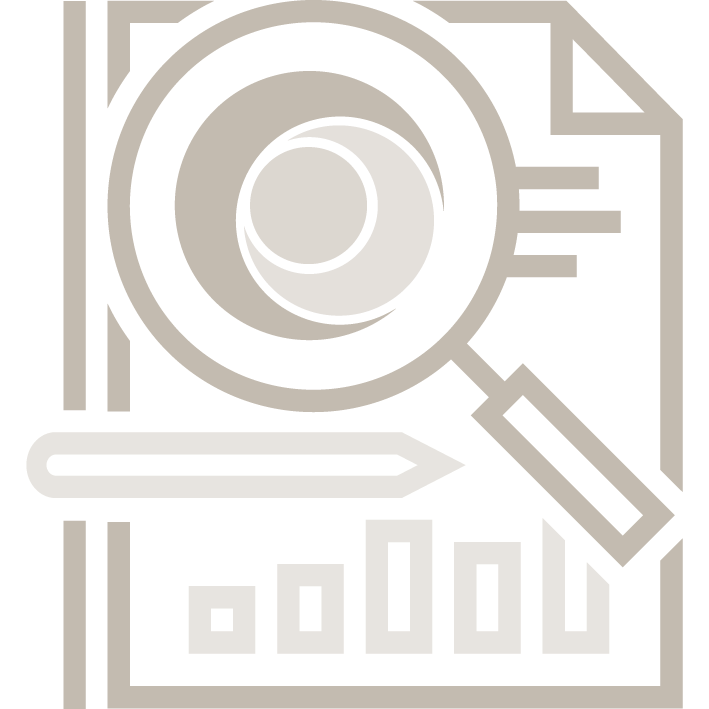 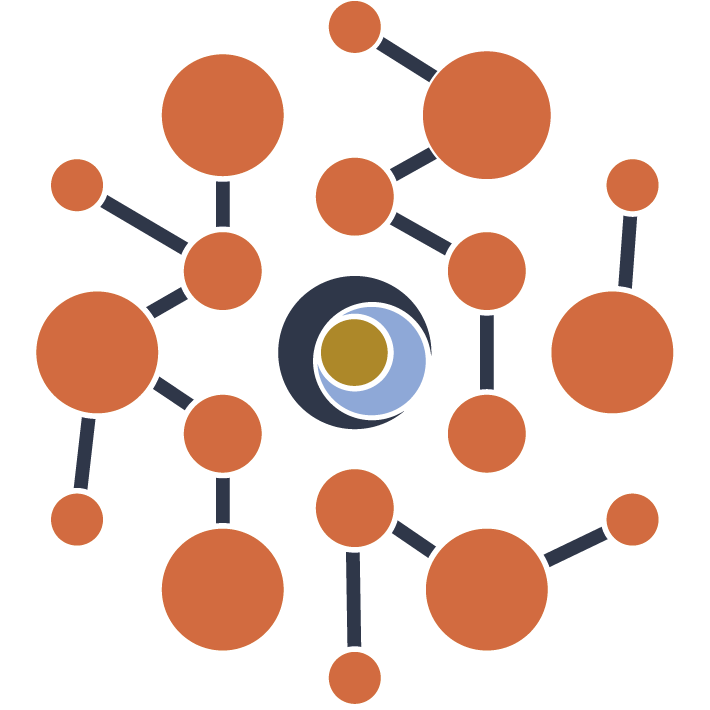 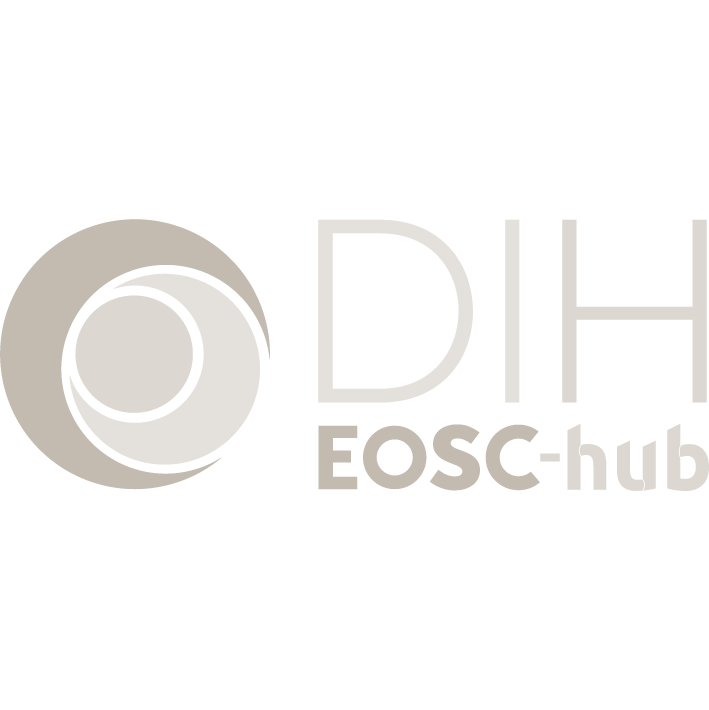 Researchers and research communities
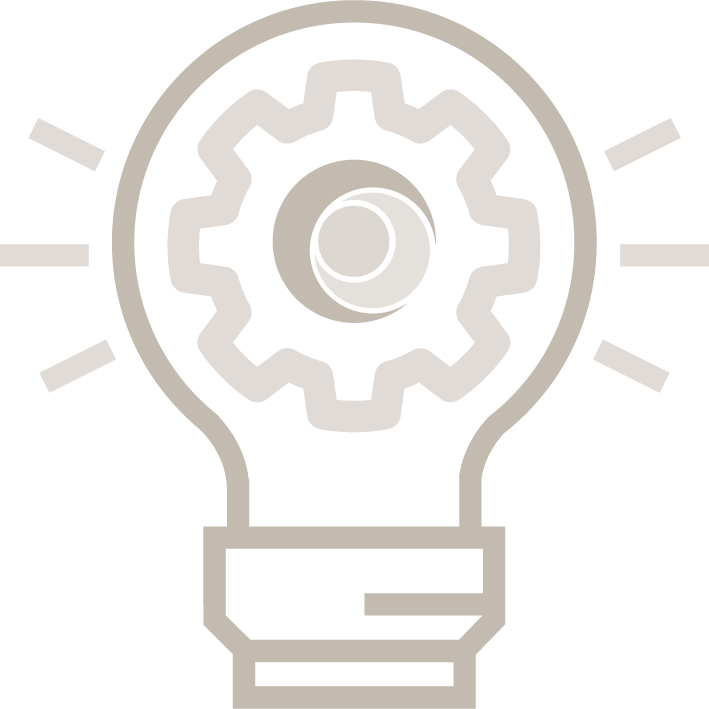 Services in the EOSC Service Portfolio
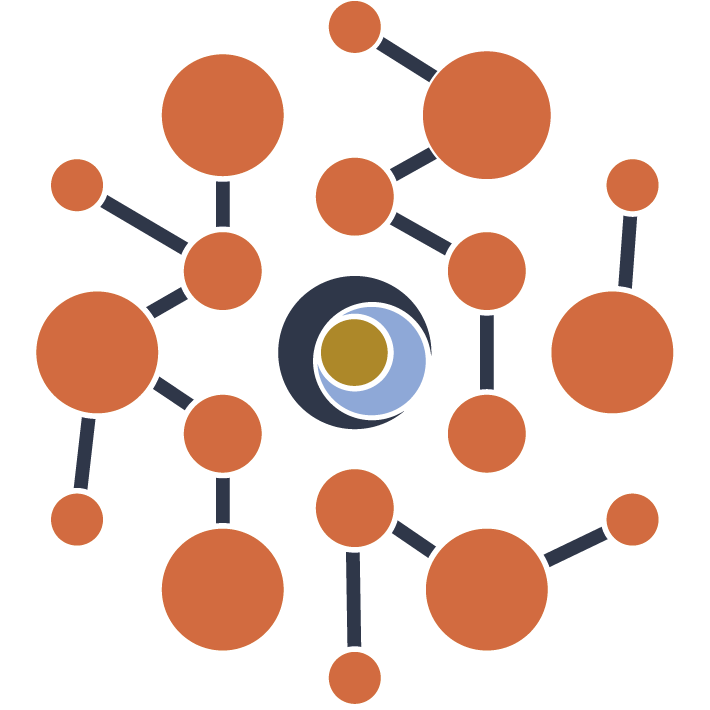 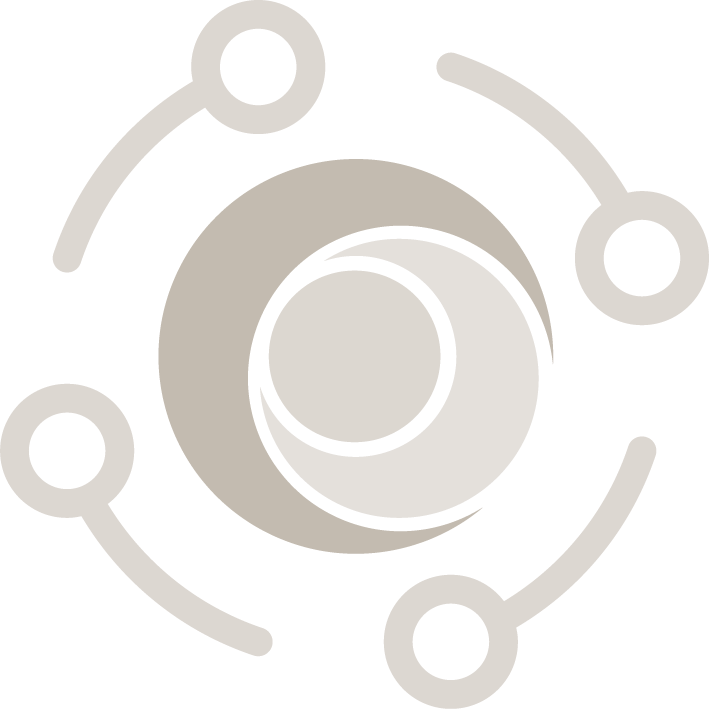 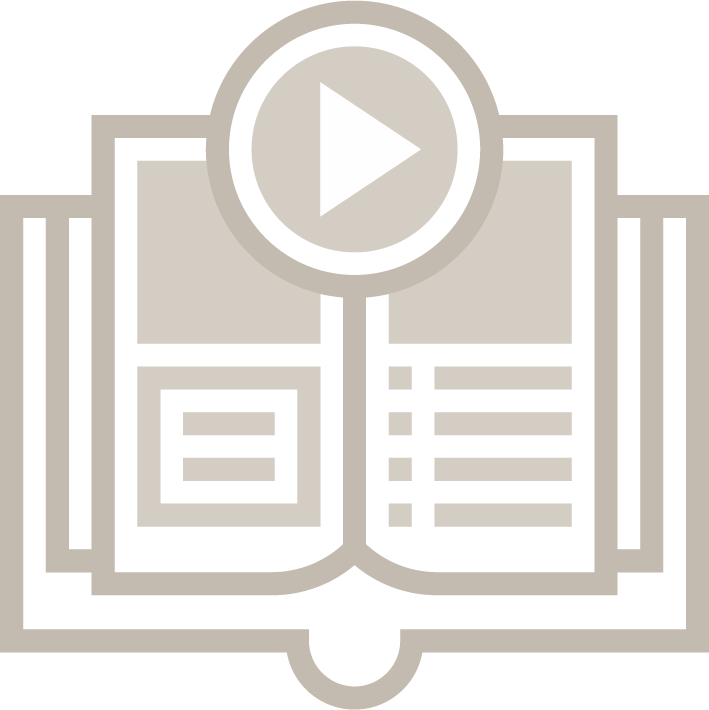 29
Value proposition
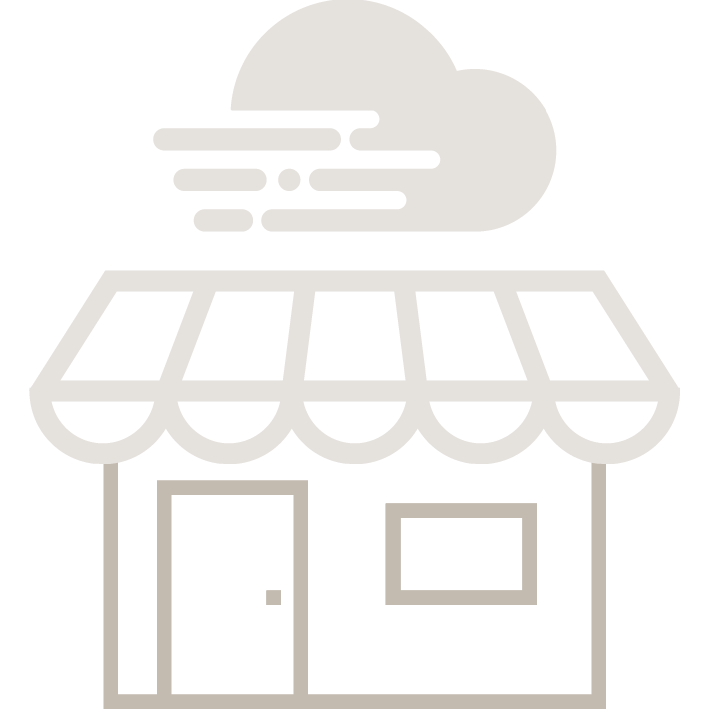 These services and solutions are “onboarded” to EOSC Portal and Marketplace and also often integrated with each other ⇒ Contribution to the EOSC Exchange portfolio
Research outputs including services have different application areas and sustainability models.
They speed up the research process and enable cross-disciplinary collaboration and reuse of tools and results. 
EOSC Service Portfolio will support them by making the discovery of the services easier and reducing the effort needed to adopt them. 


More information: https://www.eosc-hub.eu/eosc-hub-key-exploitable-results#KER5
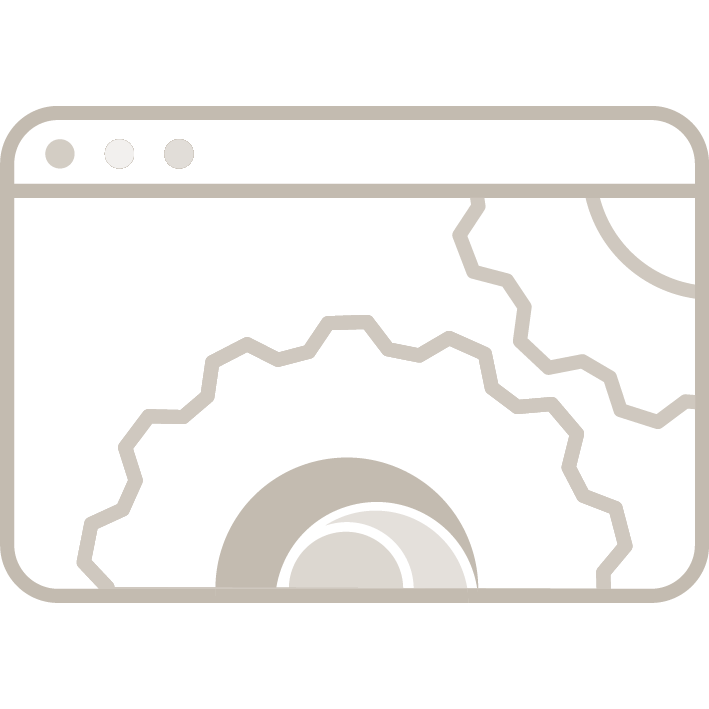 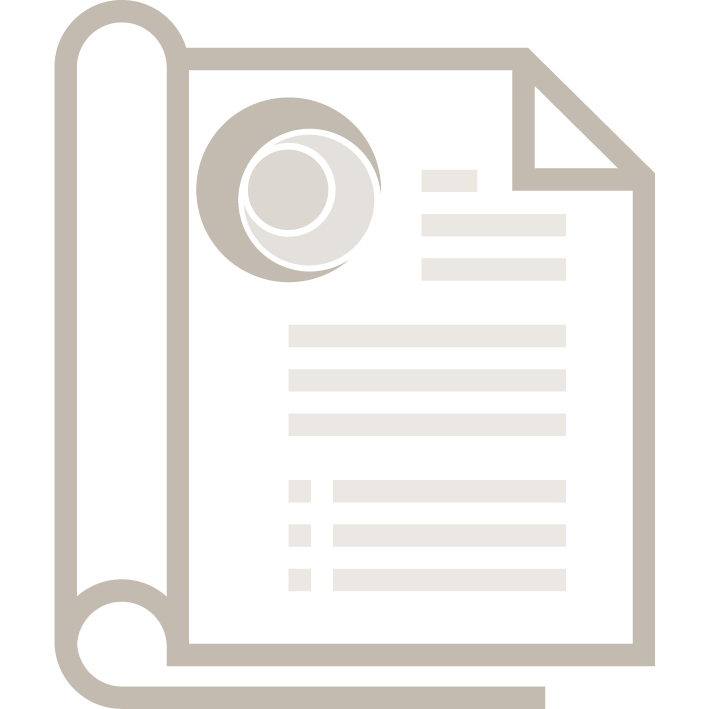 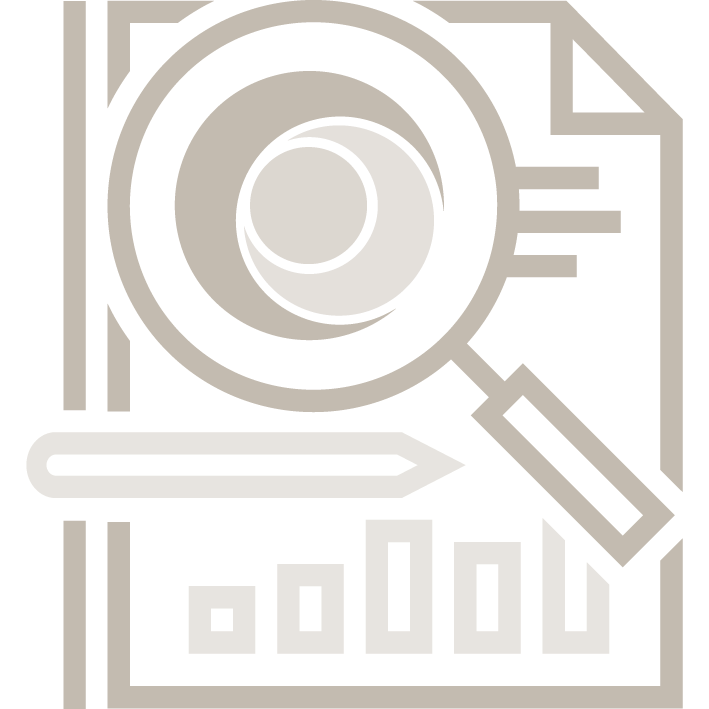 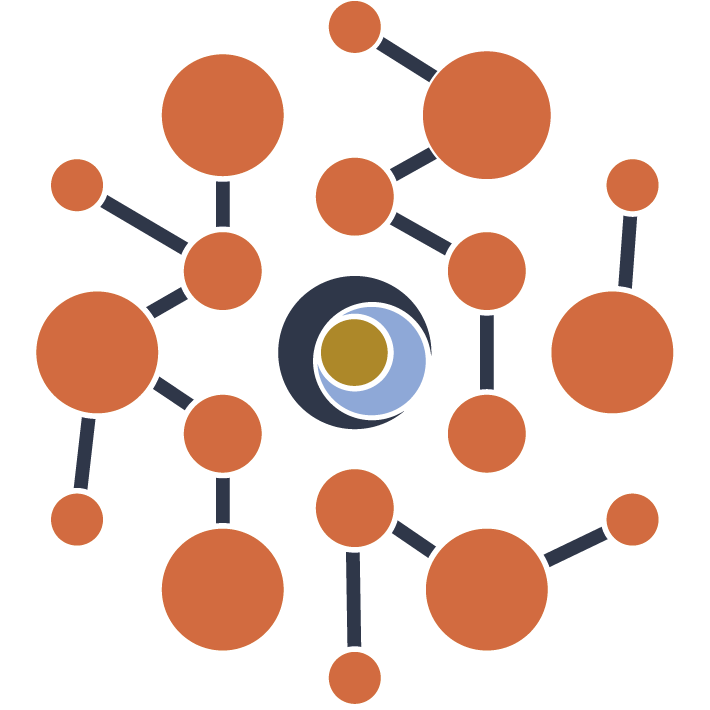 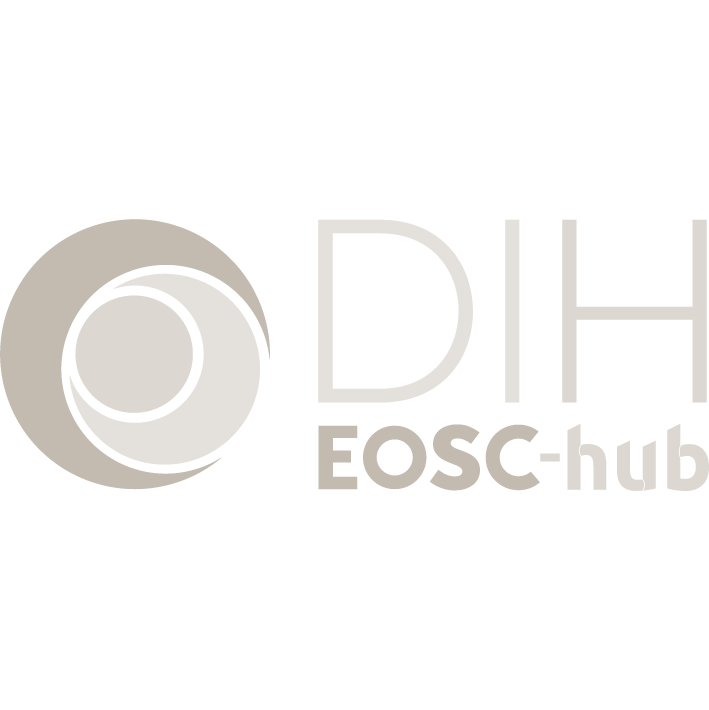 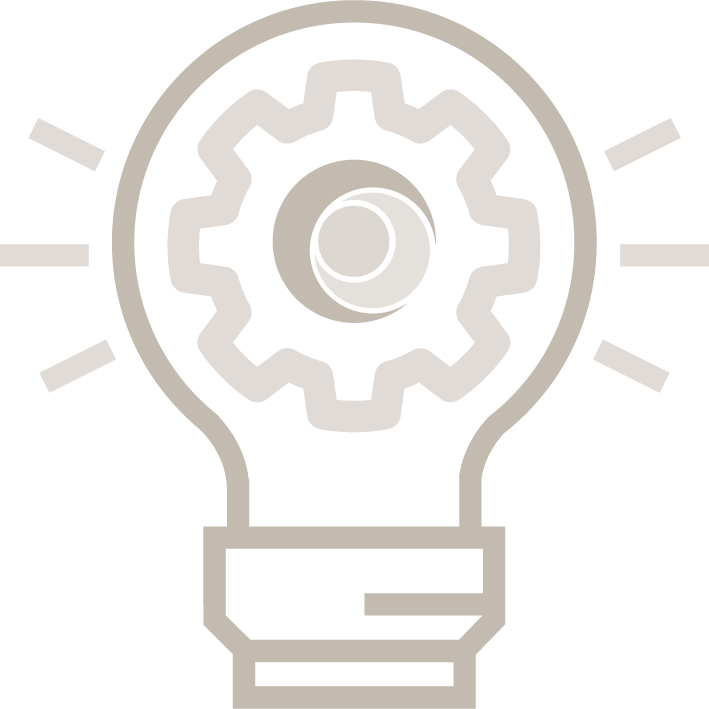 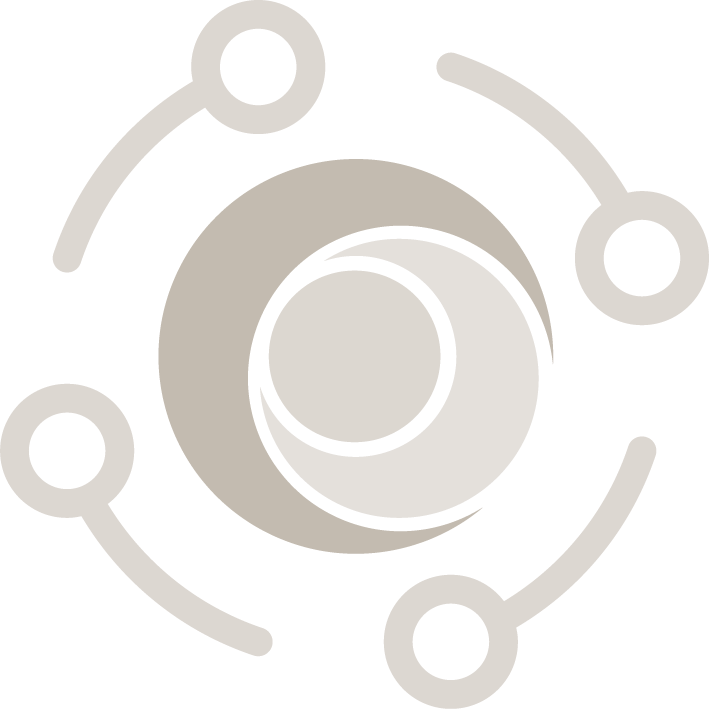 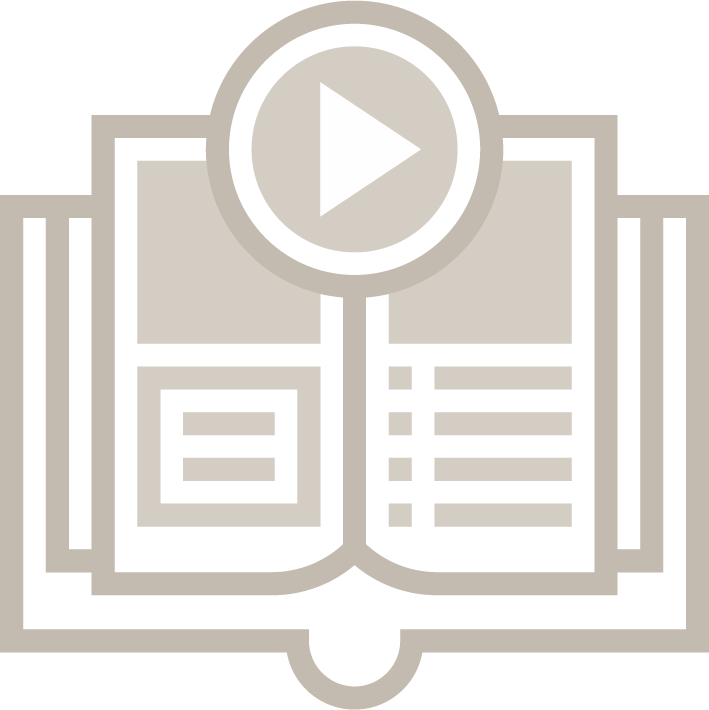 05/05/2020
30
Governance and sustainability of thematic services of the EOSC Exchange
Sustainability/Technical integration 
Currently: Incremental improvement to existing software code for integration and interoperability merged back in the related software package 
After EOSC-hub: bilateral agreements between the provider of the thematic service provider and the providers of horizontal services/solutions

Governance/Access policies
EOSC-hub: transnational access with EC funded support
After EOSC-hub: to be defined by each thematic service provider according to their specific business model
31
EOSC-hub review agenda 10-11 May
Agenda and WPs
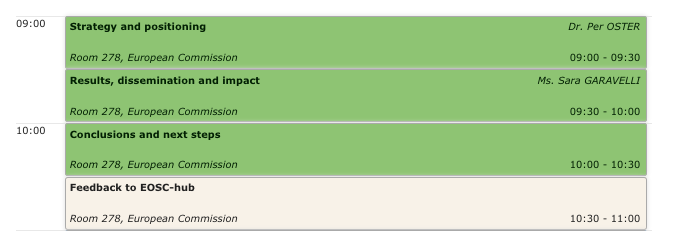 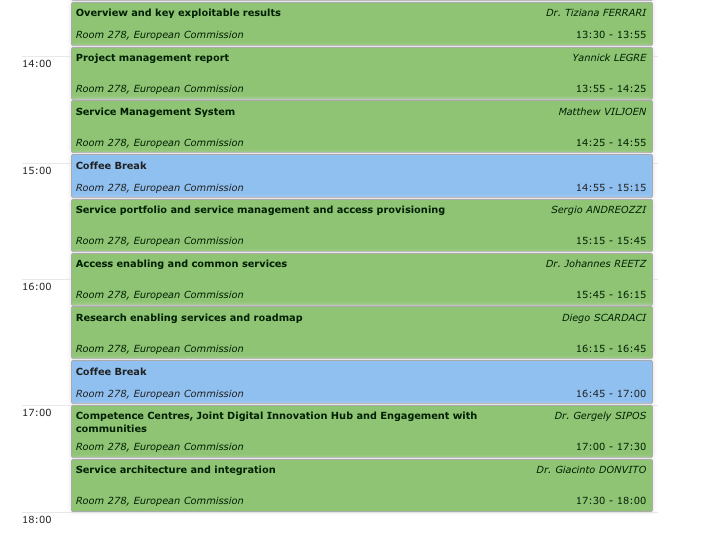 WP2, WP12
WP1
WP3
WP4
WP2, WP4, WP5, WP12
WP5, WP6, WP13
WP7, WP13
WP8, WP9, WP3
WP10
22/01/19
33
Overview and Key Exploitable Results
Research communities and impact (updated)https://www.eosc-hub.eu/research-communities
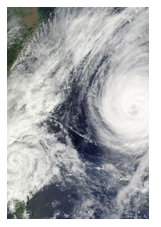 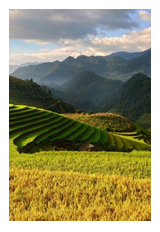 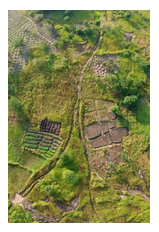 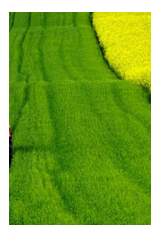 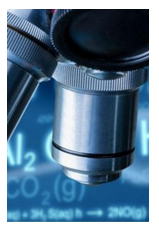 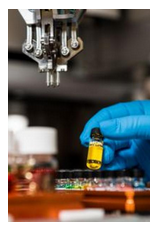 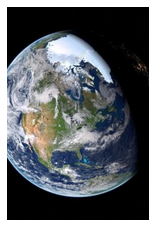 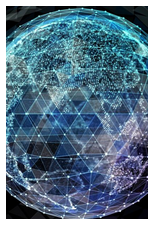 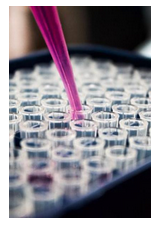 > 22,000 users
+5000 People trained

+200 training events
+80 providers supported to register in the EOSC Portal
328 EOSC-hub service orders
18 Interoperability guidelines
30 Thematic services
+100% EGI Cloud annual utilization
35
[Speaker Notes: + 5200 people attending the f2f and webinar trainings
+ 200 training events.
Onboarded services: There are 283 services in the EOSC MP today. These were onboarded from the ‘Join as provider’ channel, but also from existing services in eInfraCentral. 
126 services from 82 providers have been onboarded through the online form on the EOSC Portal.]
Project impact on COVID-19 research
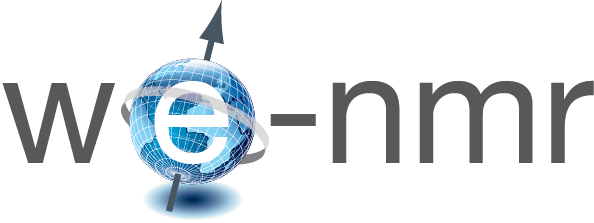 Steady increase in number of users over the duration of the project

Worldwide impact

Relevance of the WeNMR services for COVID-related research made clear by the huge increase in usage over the last period

~80% of submissions run on EGI HTC resources
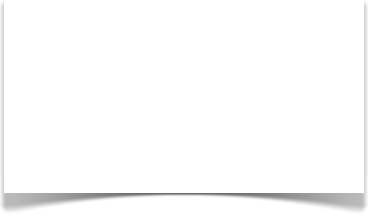 From 96 to 123 countries reached
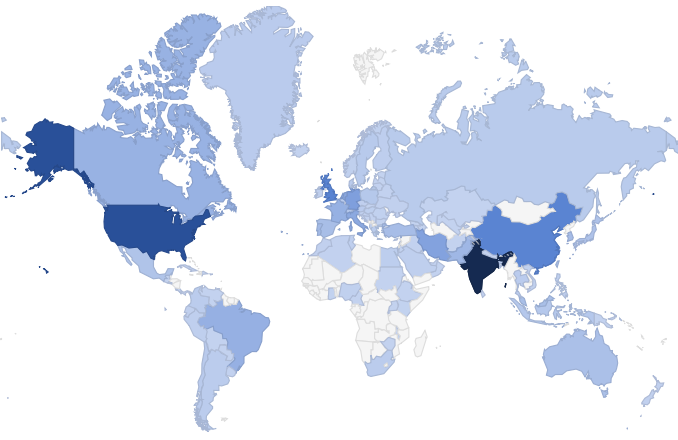 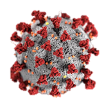 https://wenmr.science.uu.nl/user_map